Year: 4

Term: 3

Objective: Use ellipses to show an incomplete thought

Author: Marnie Gallegos
Copy and paste these icons to the appropriate slides to indicate engagement norms/CFU strategies
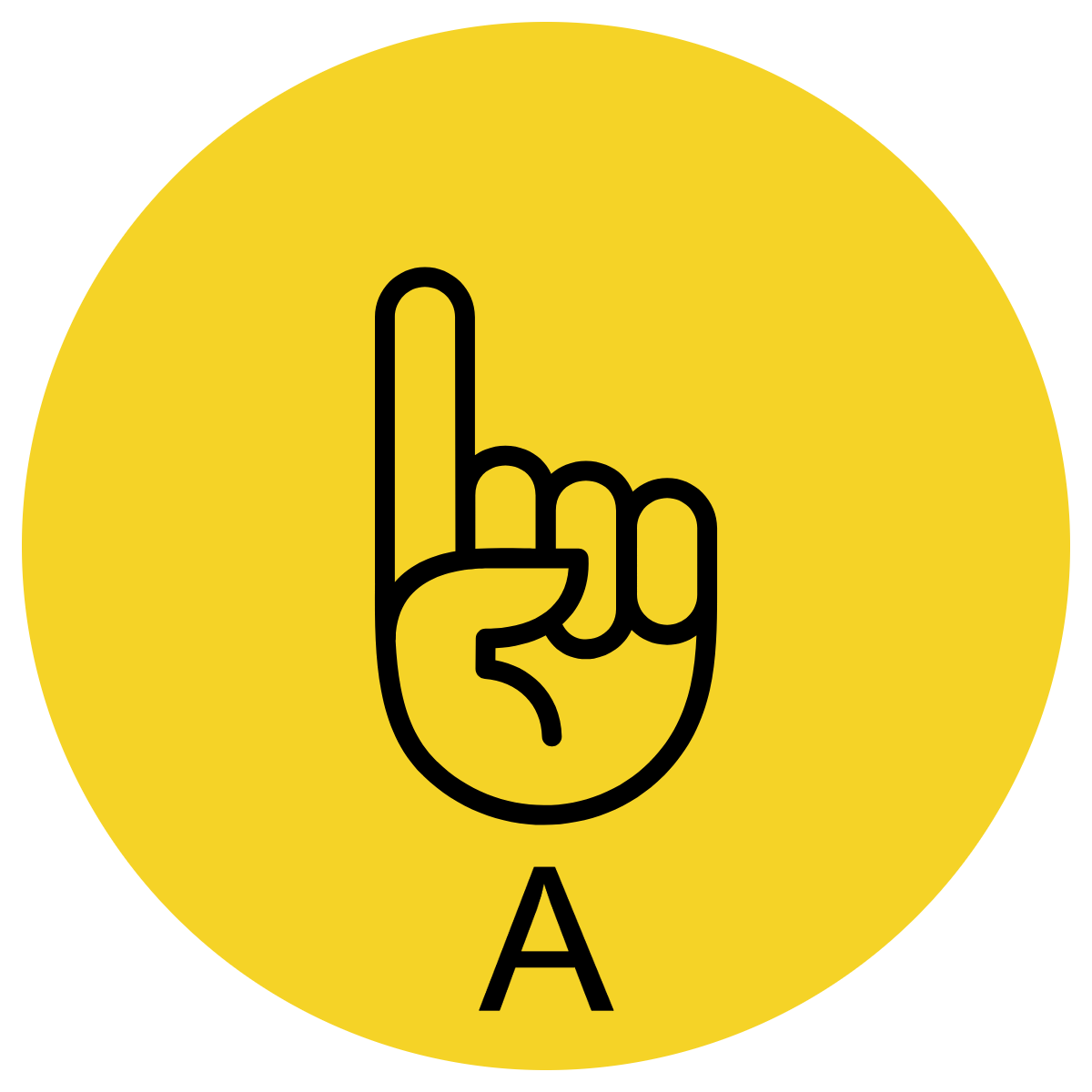 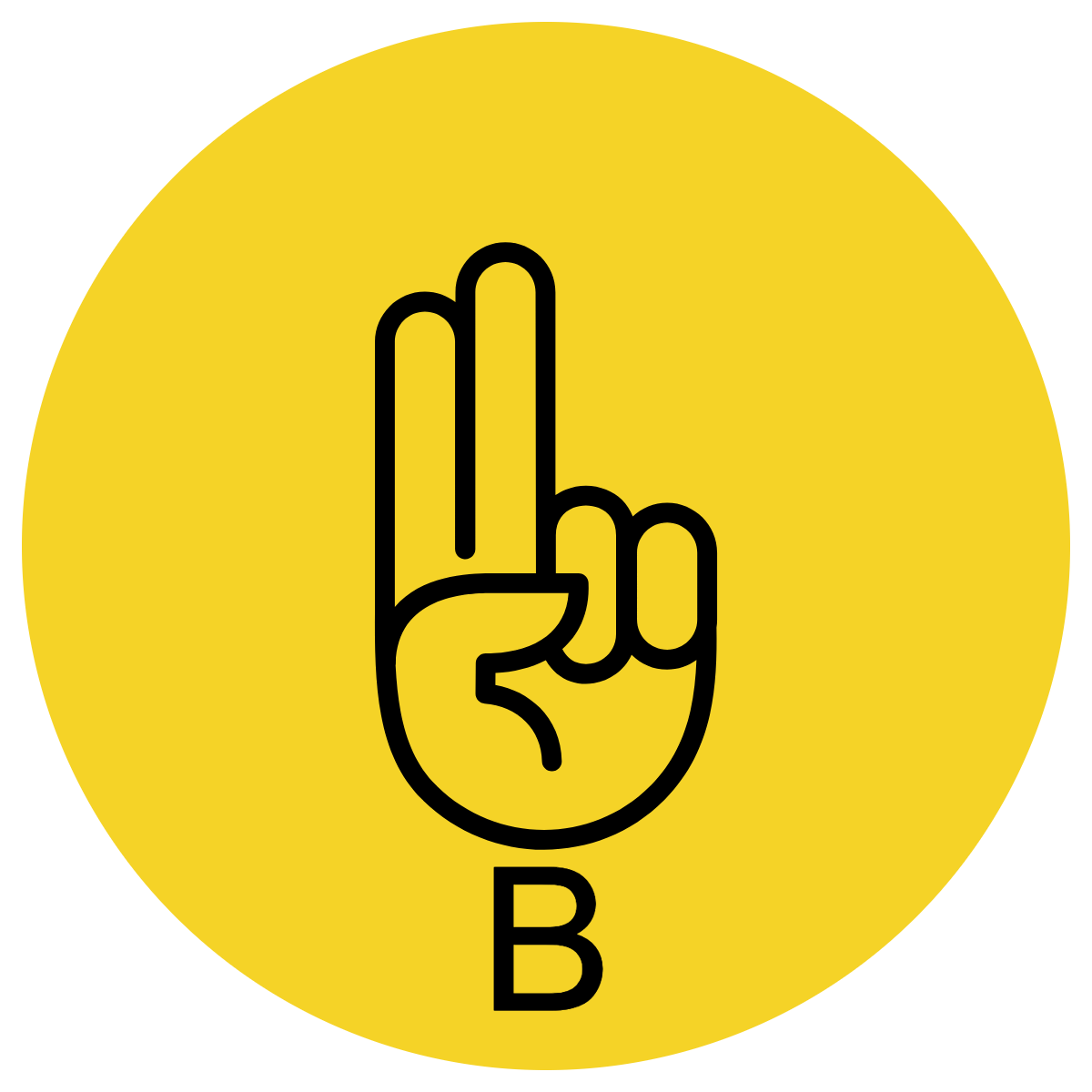 Multiple Choice
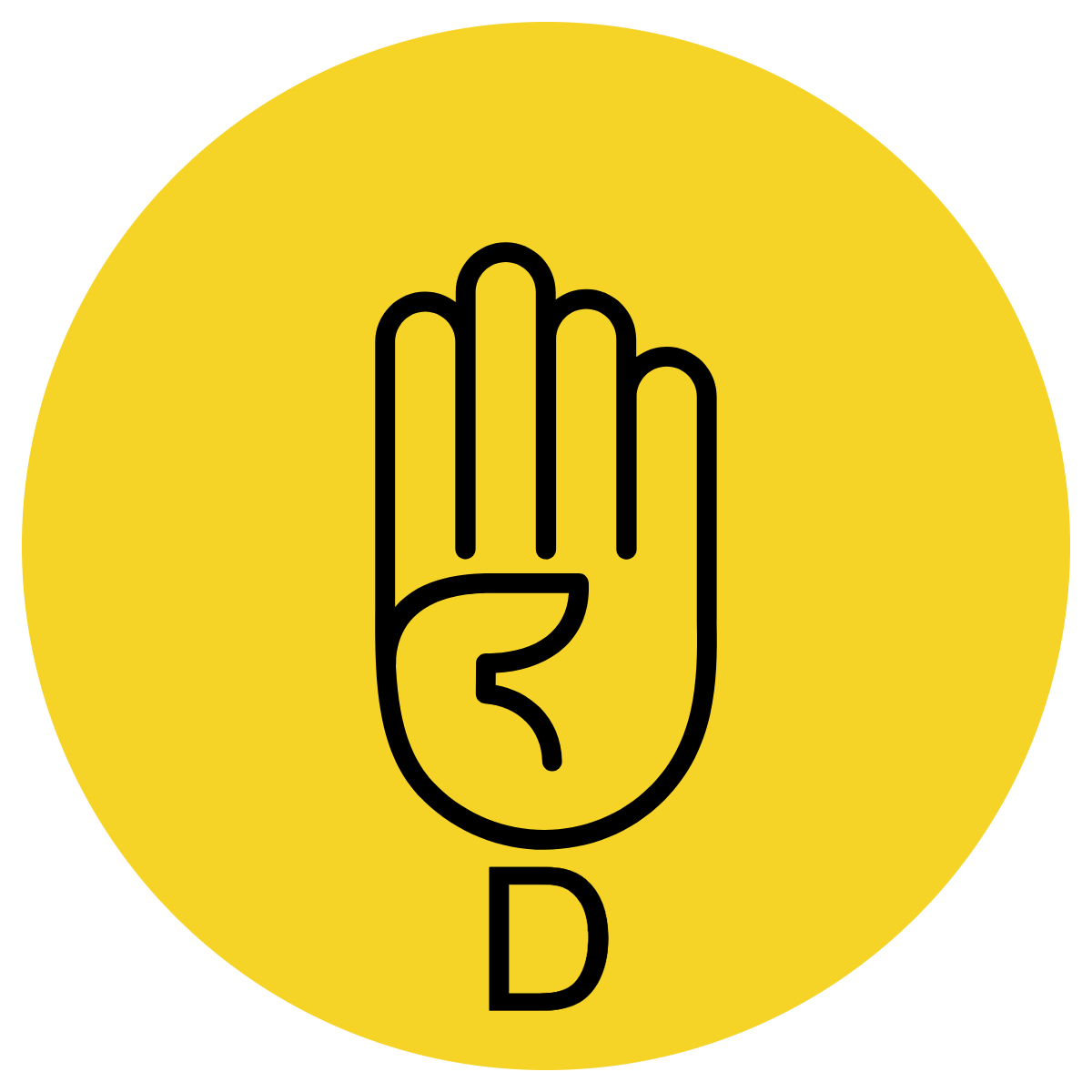 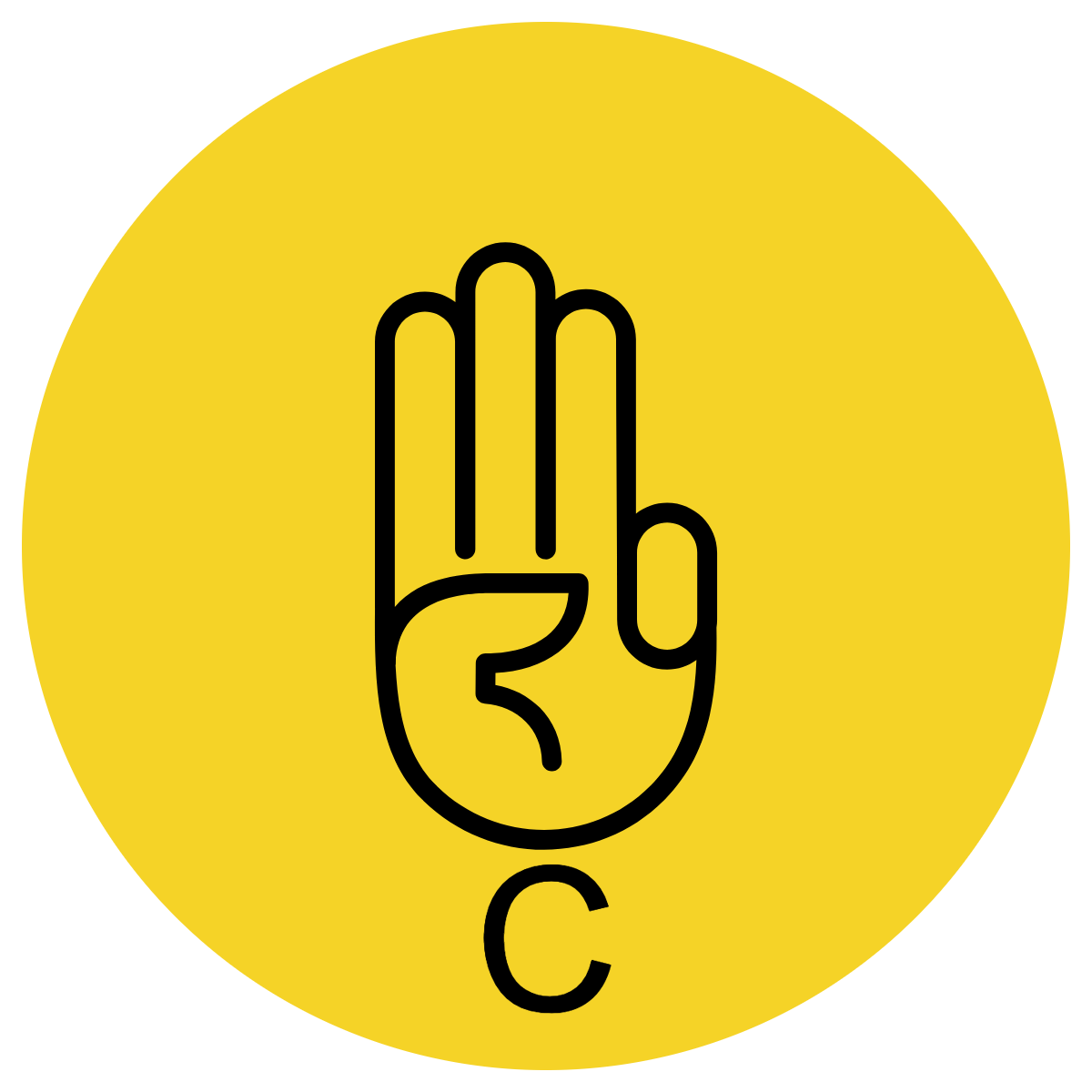 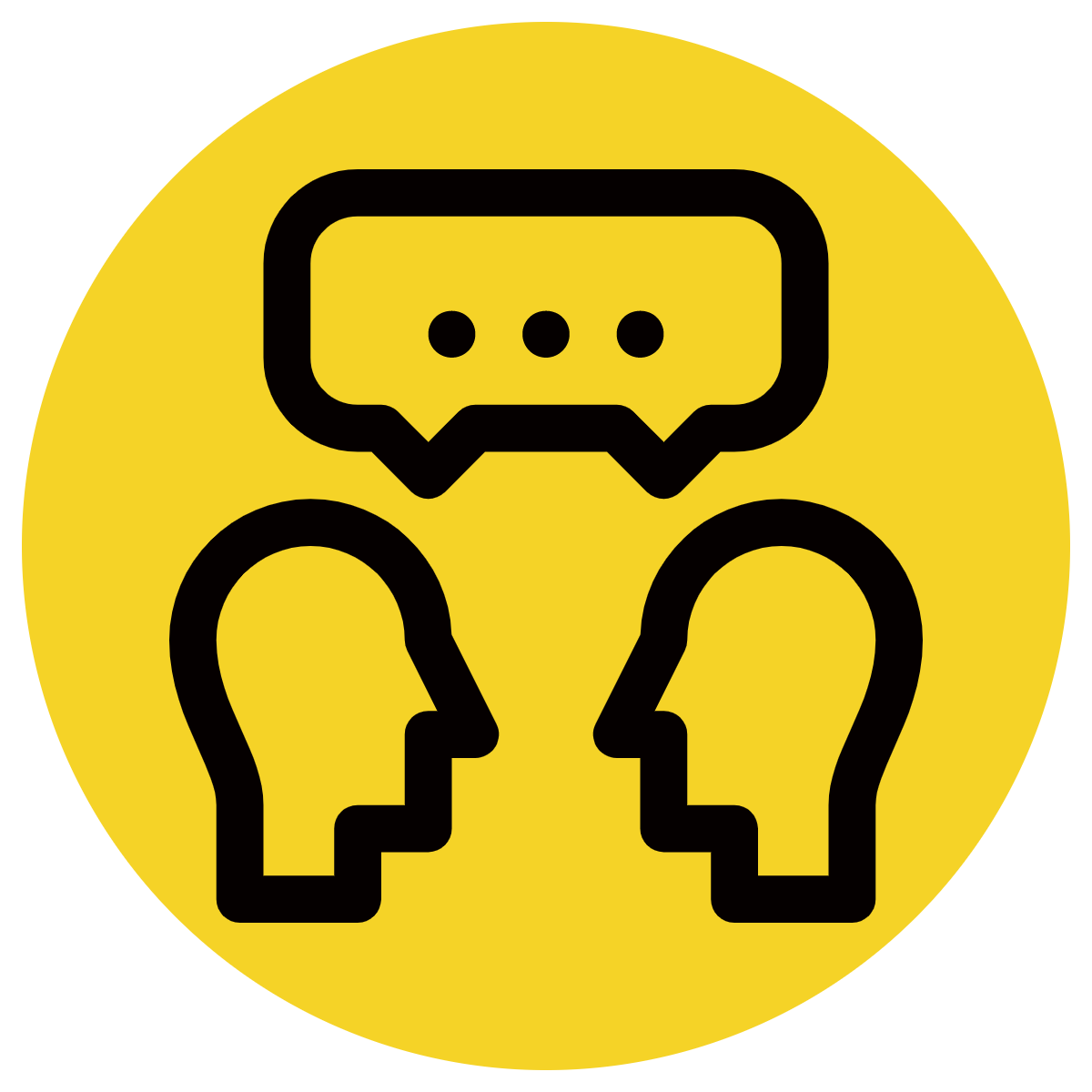 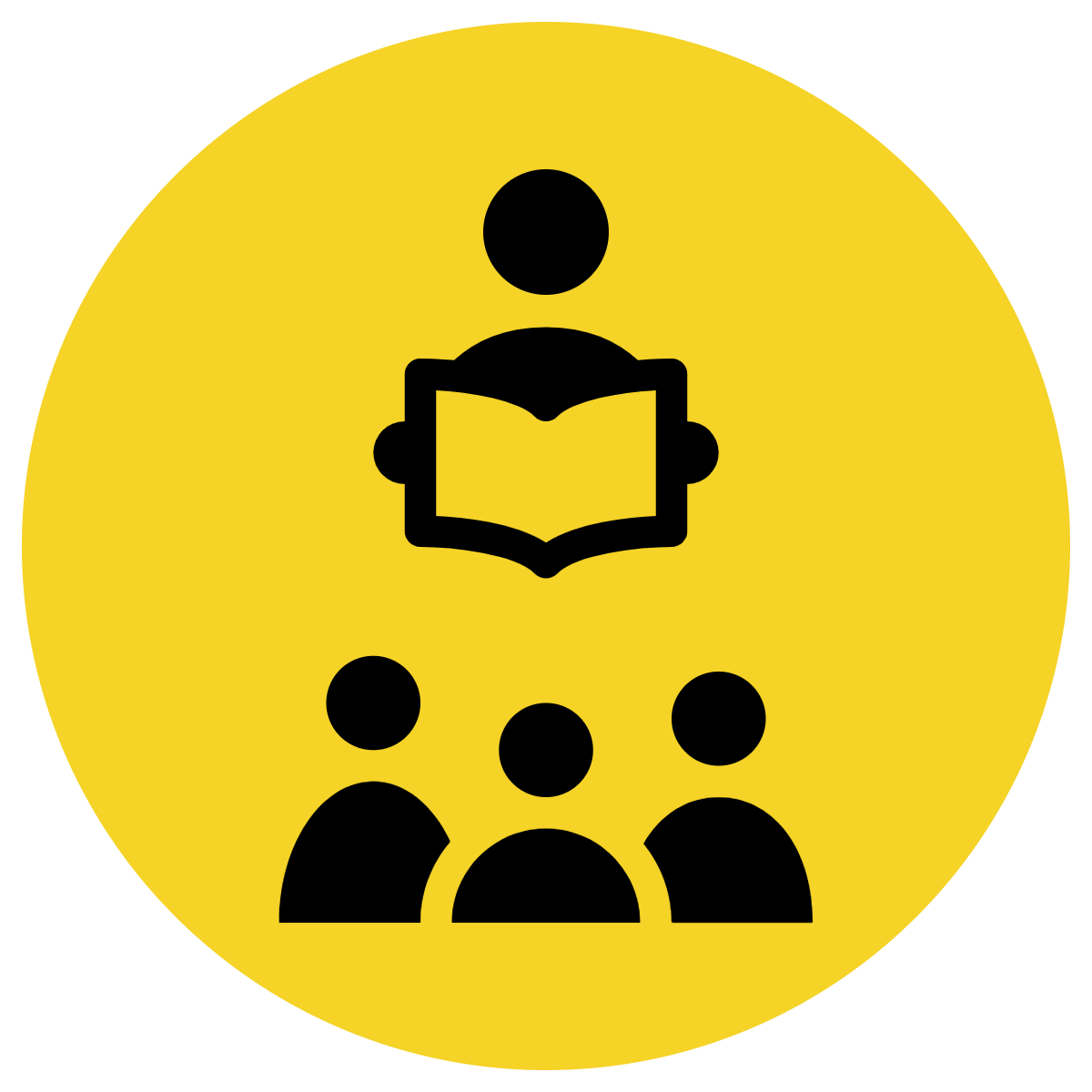 Pair Share
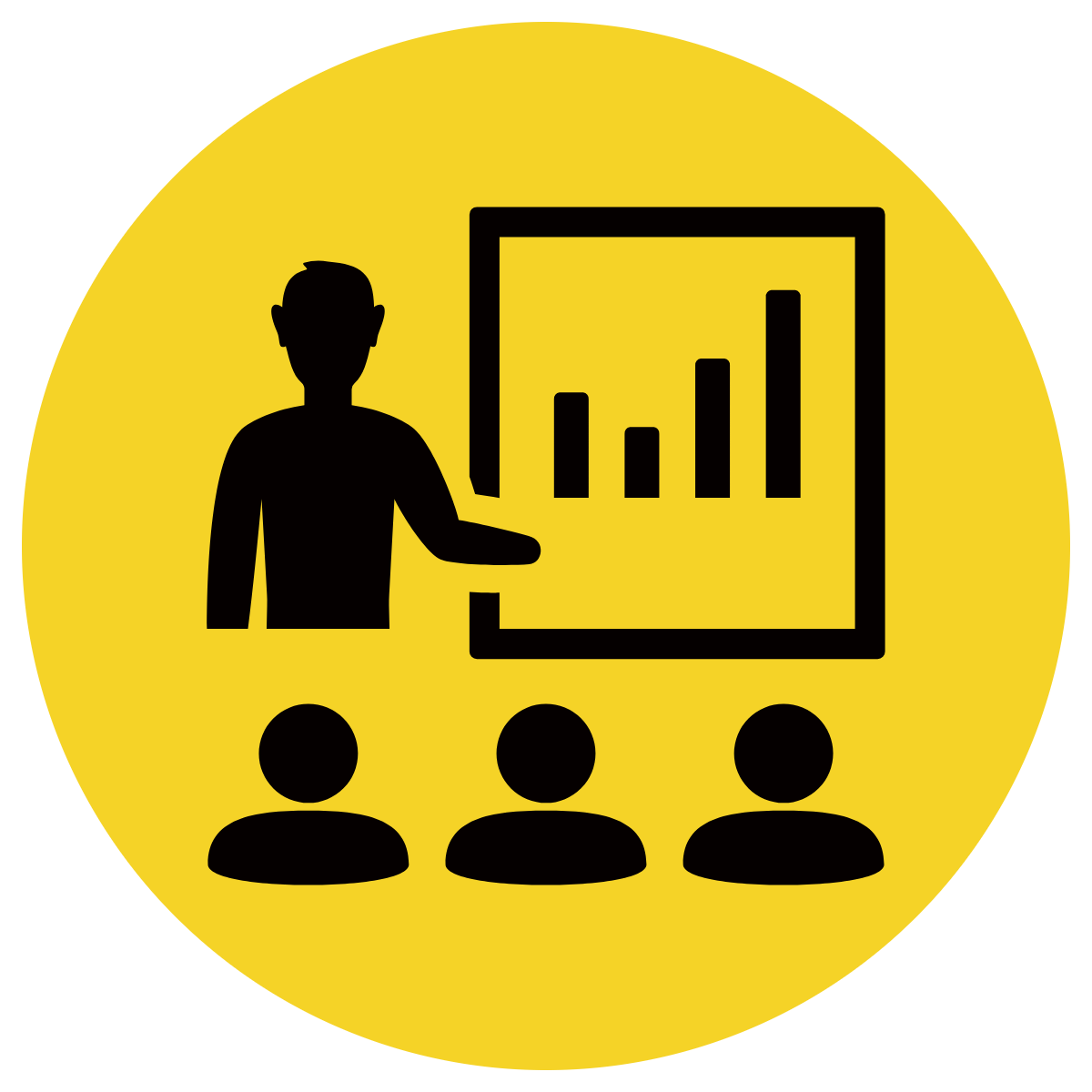 Track with me
Pick a Stick/Answer (non-volunteer)
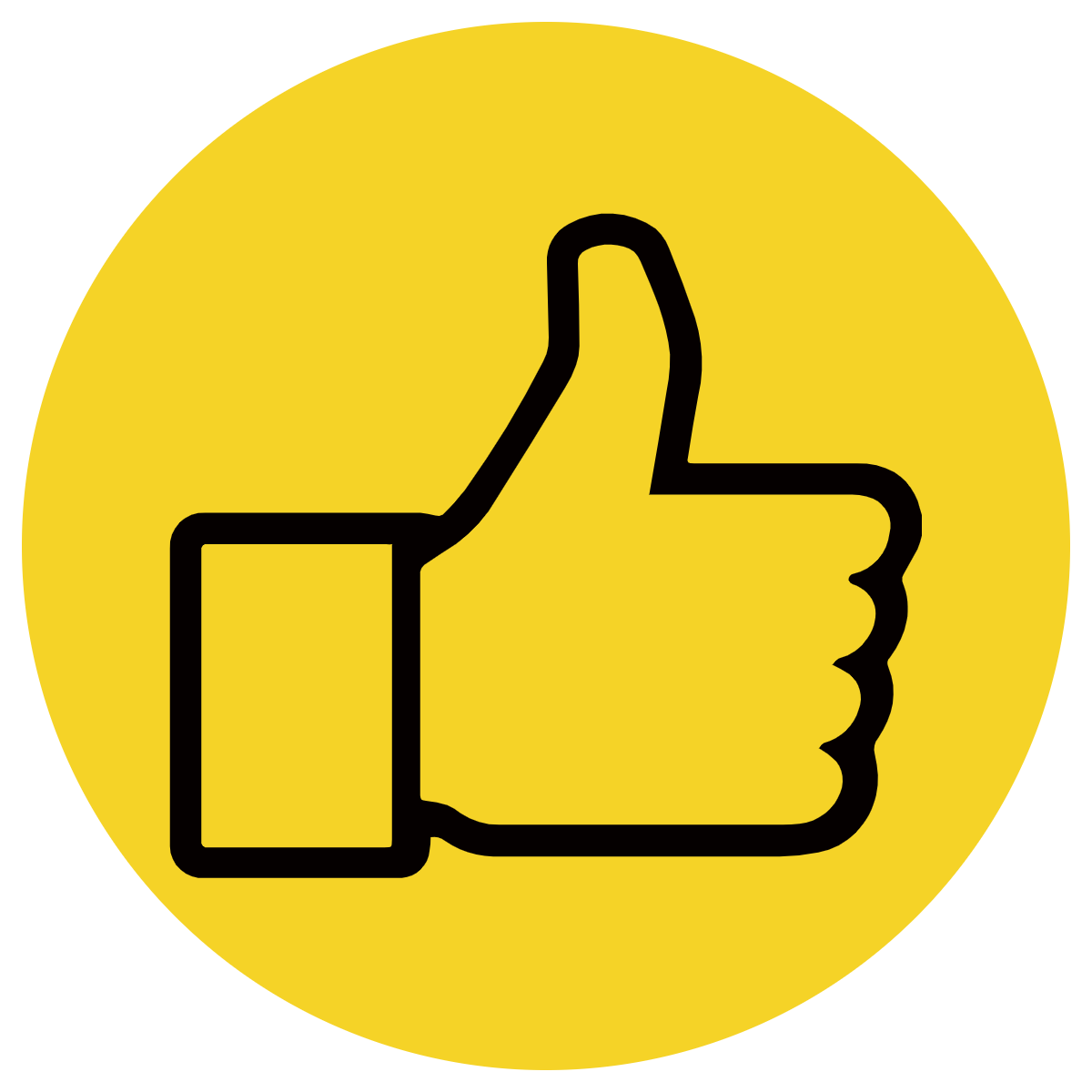 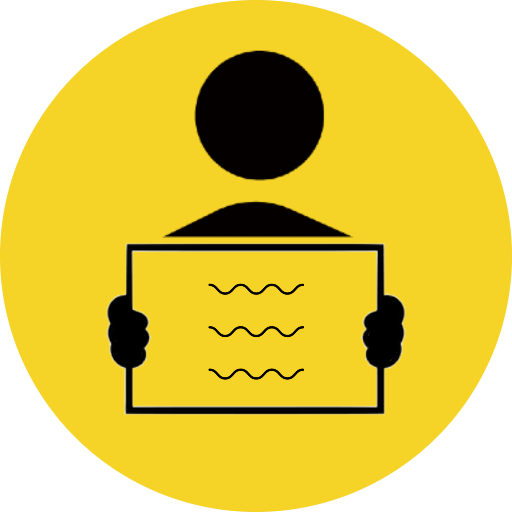 Whiteboards
Vote
Read with me
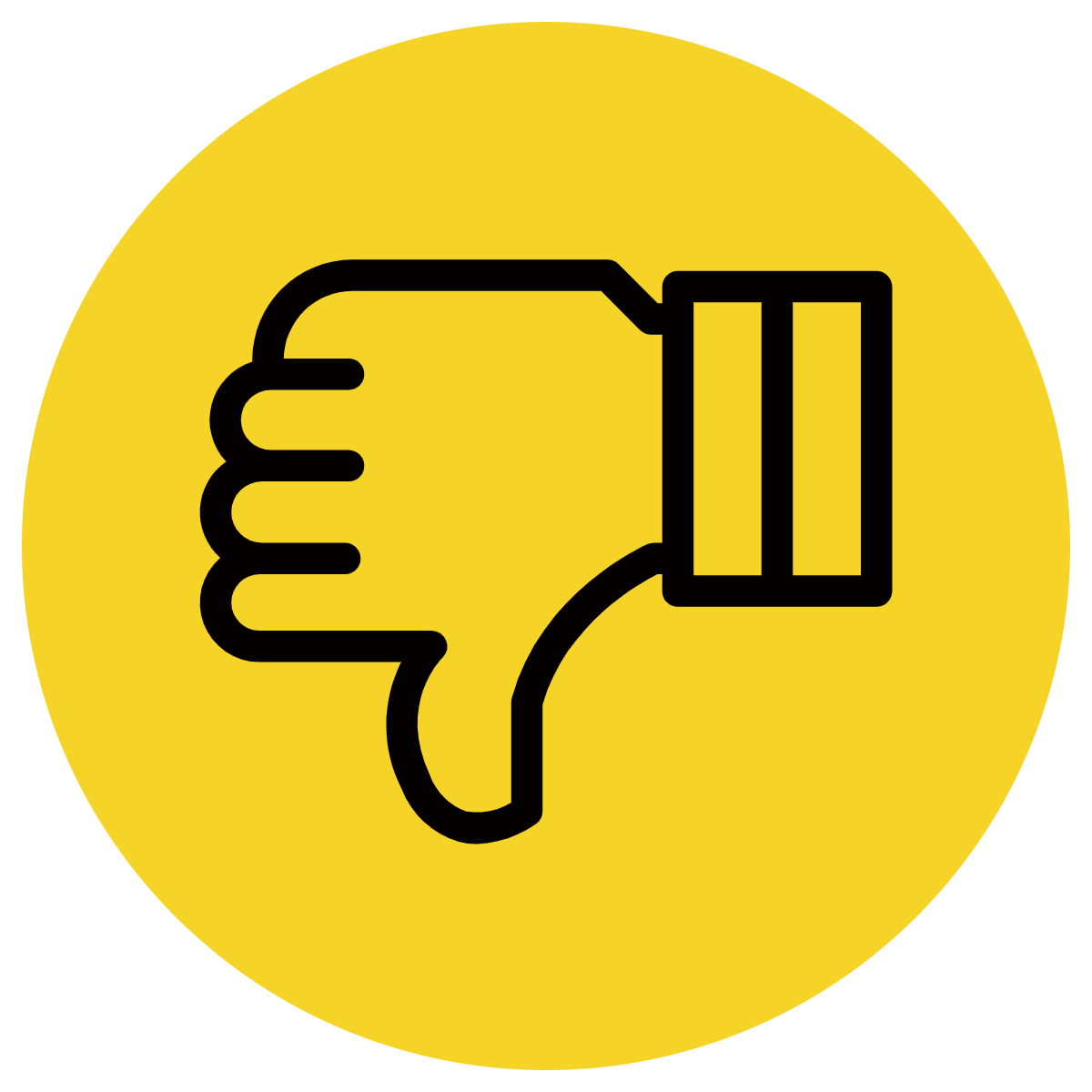 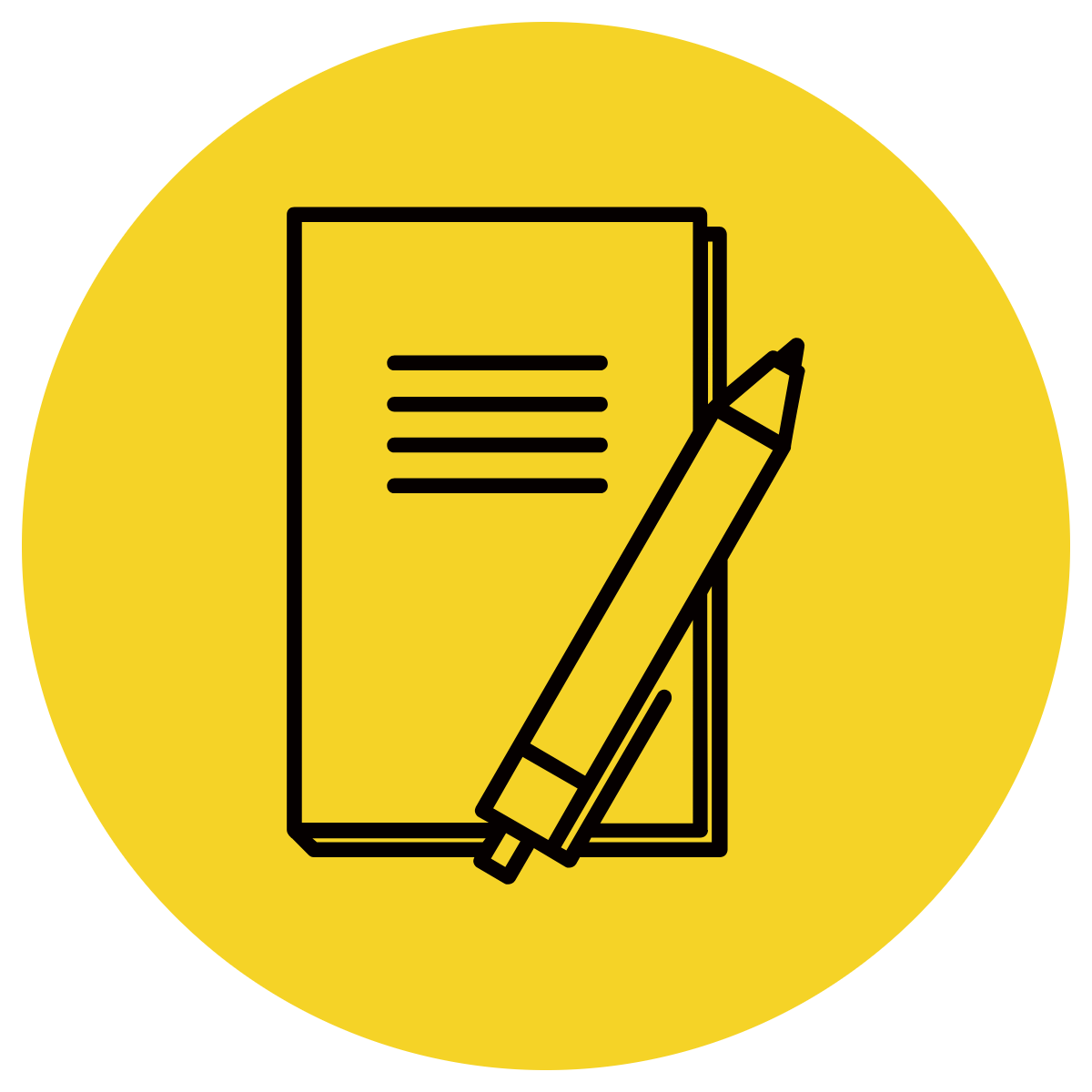 In Your Workbook
Learning Objective
We are learning to use ellipses in our writing to show an incomplete thought.
Concept Development
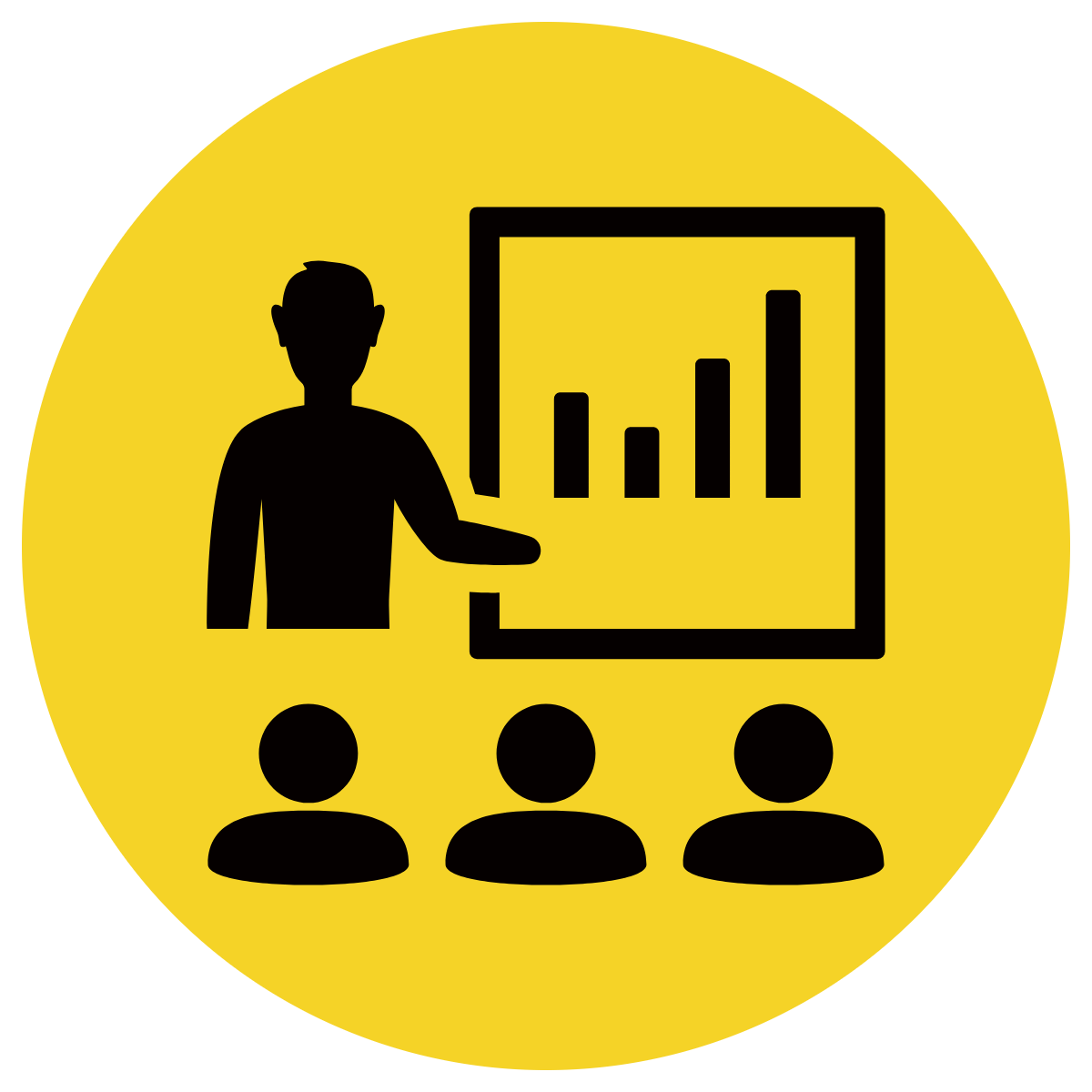 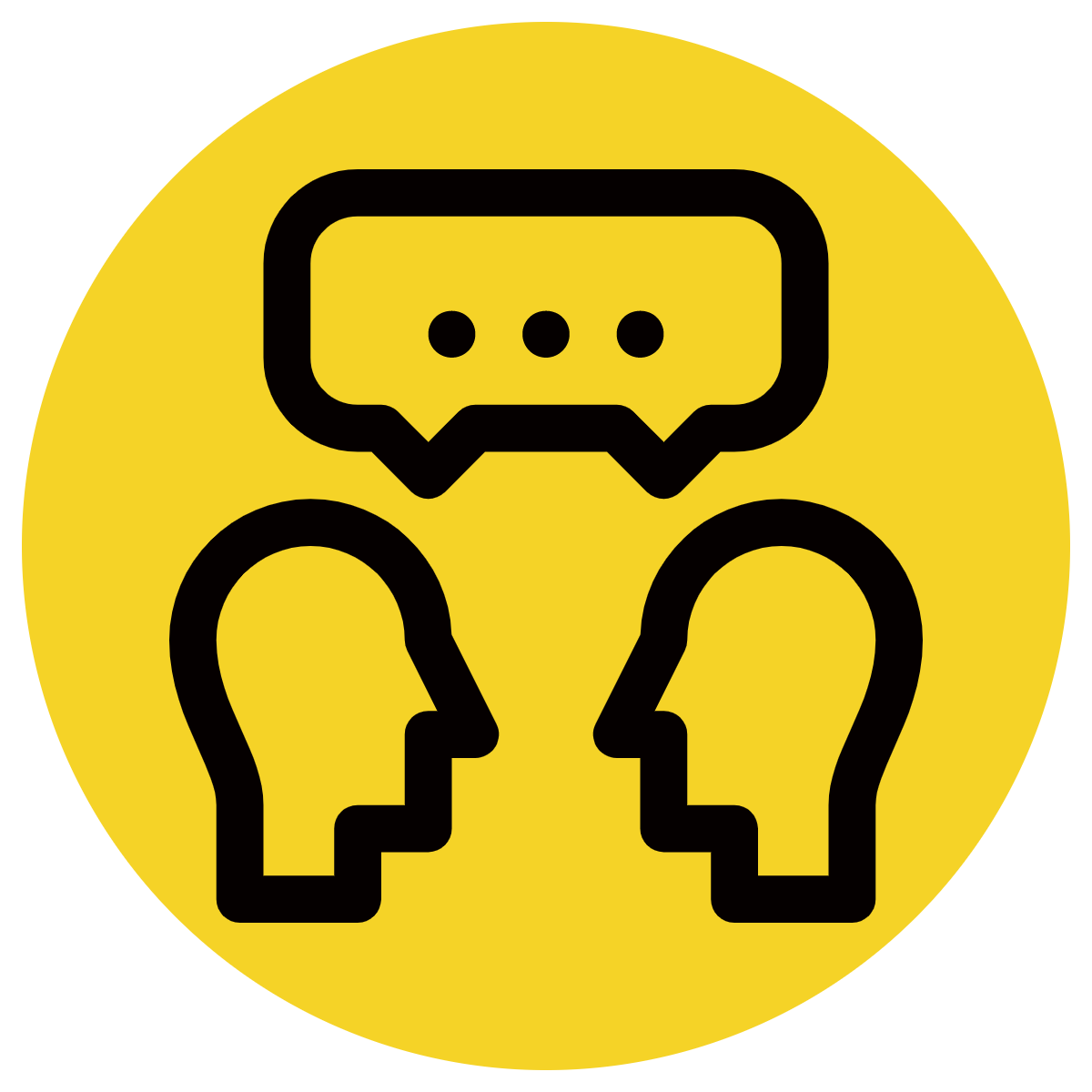 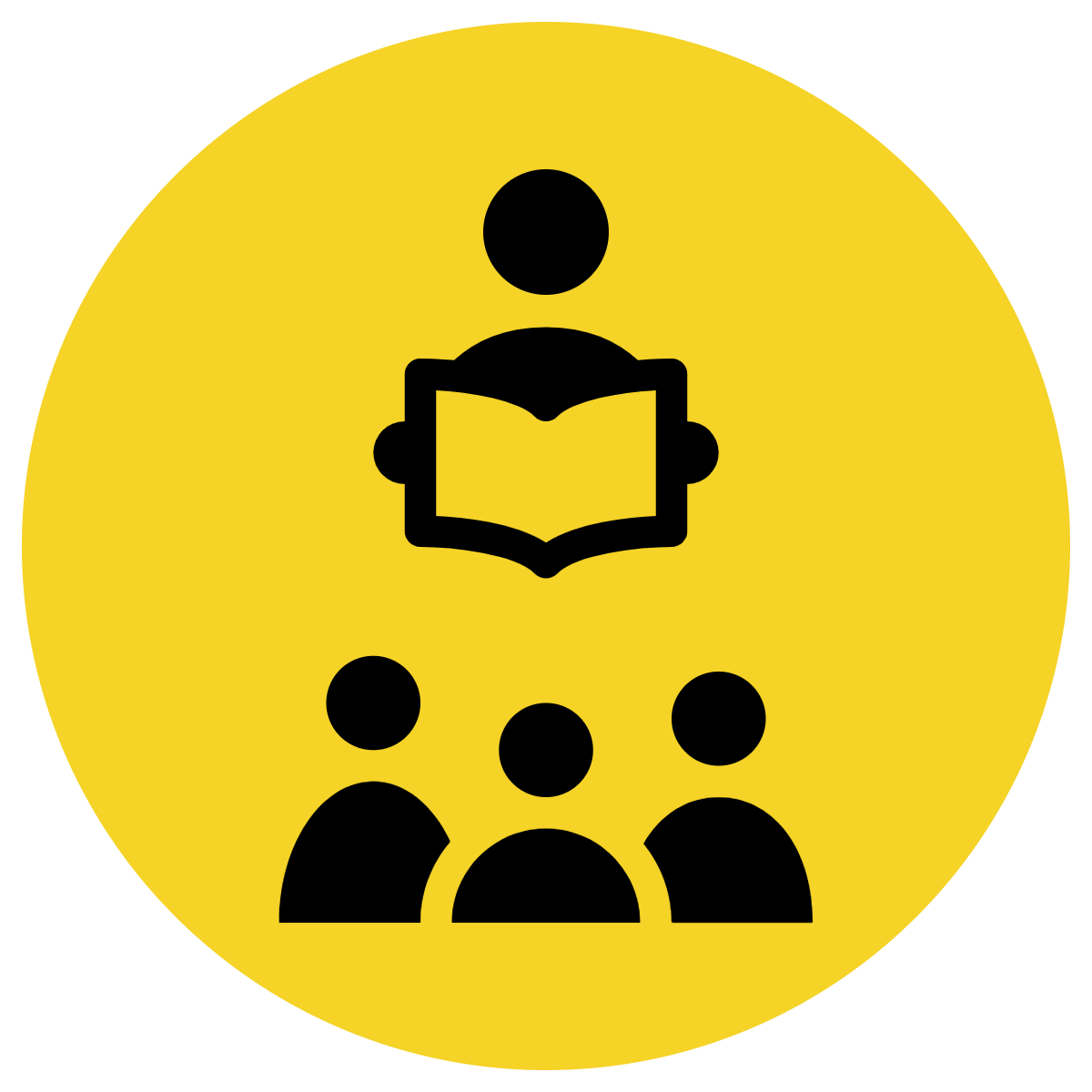 An ellipsis is used to tell you that there is an incomplete sentence or thought by the author or speaker. It is shown by three dots in a row.
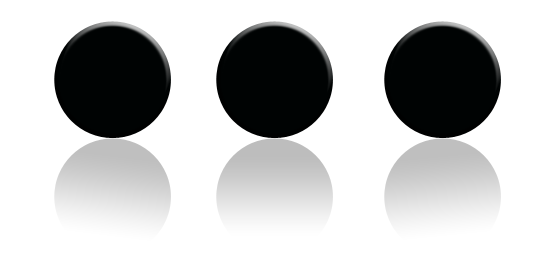 CFU:
Why is this an example of an ellipsis?
What does this ellipsis show?
An ellipsis can indicate:

 an unfinished thought or trailing off.
“I was thinking that maybe we could…never mind, it’s not important.”
 hesitation or uncertainty.
“I’m not sure if I should…well, I guess I could give it a try.”
Concept Development
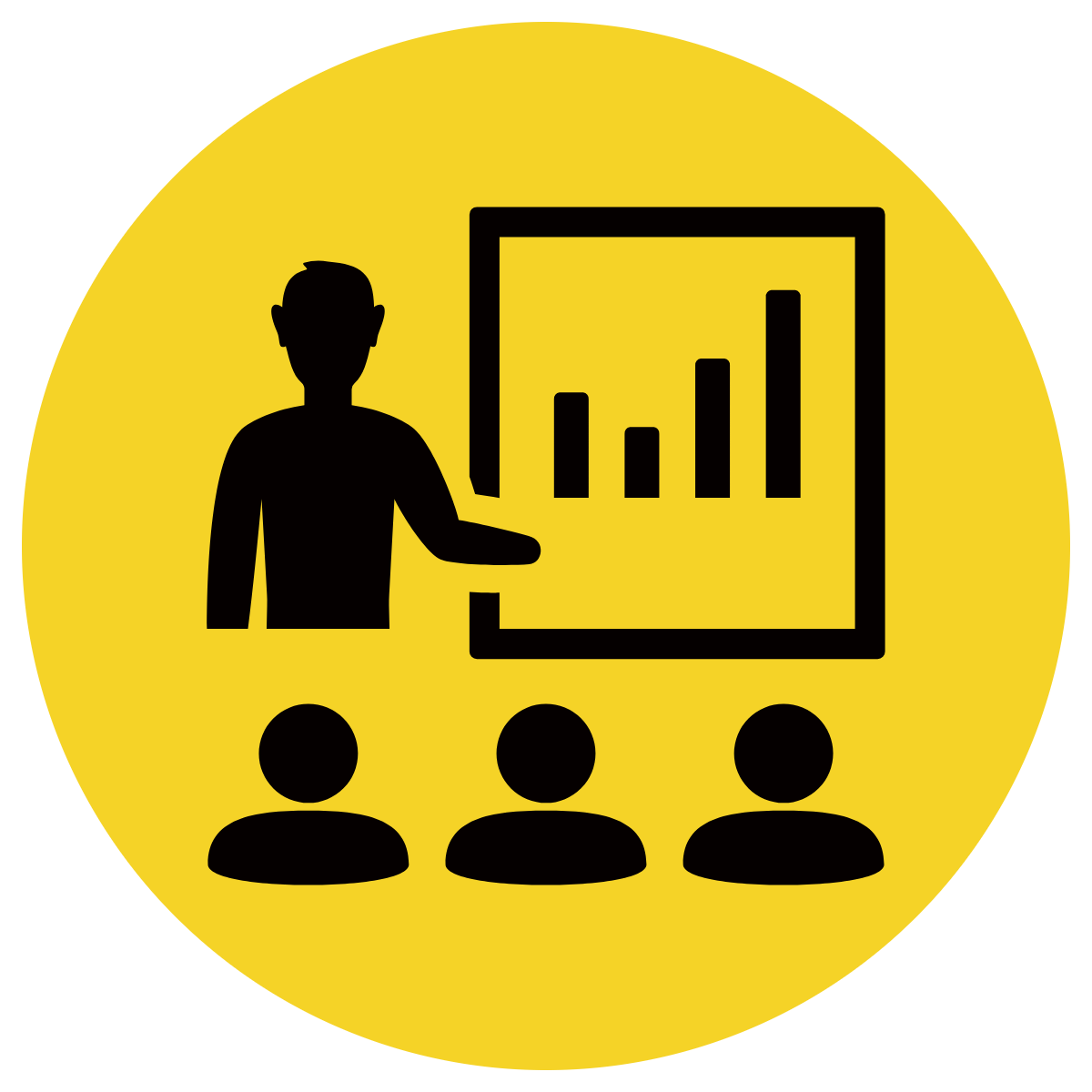 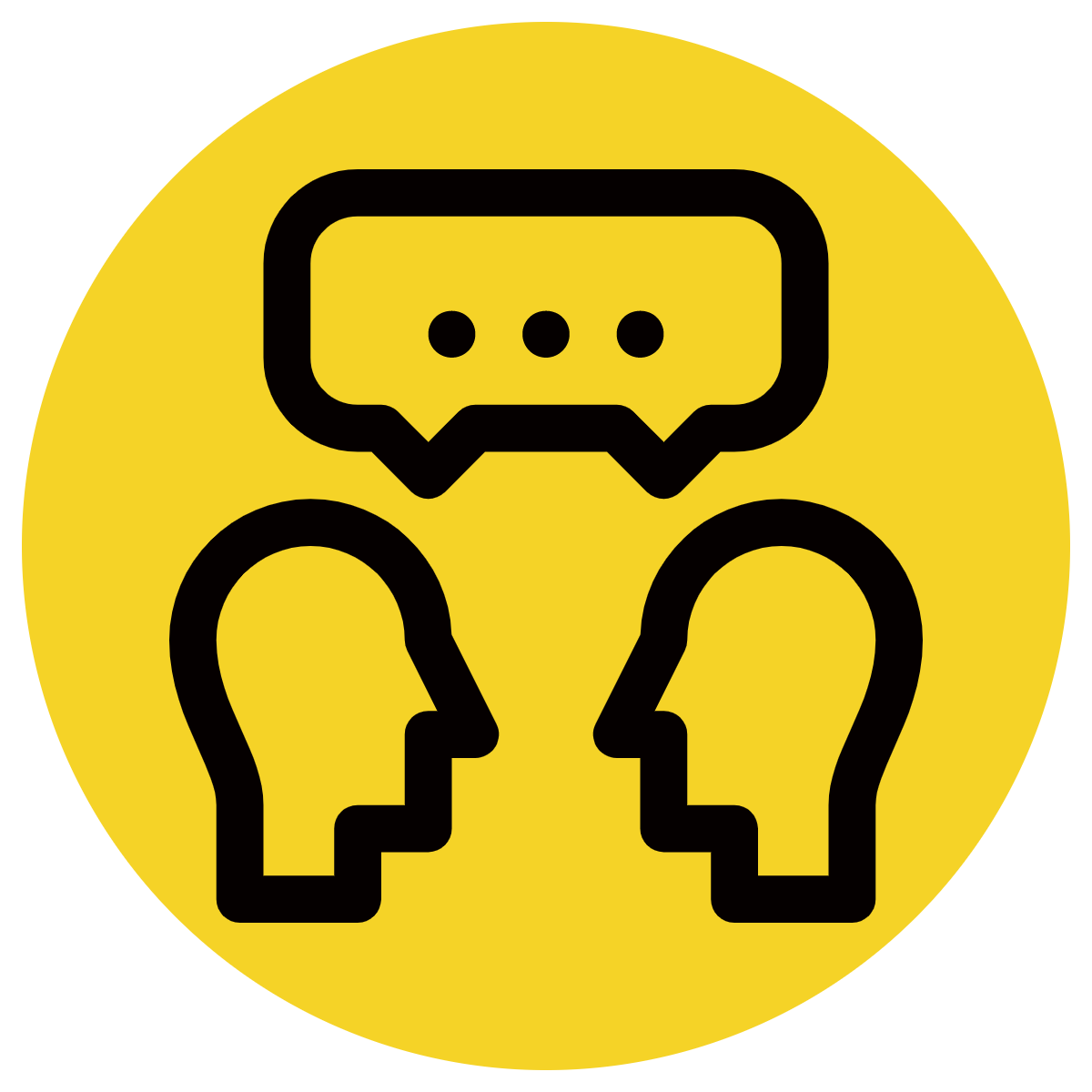 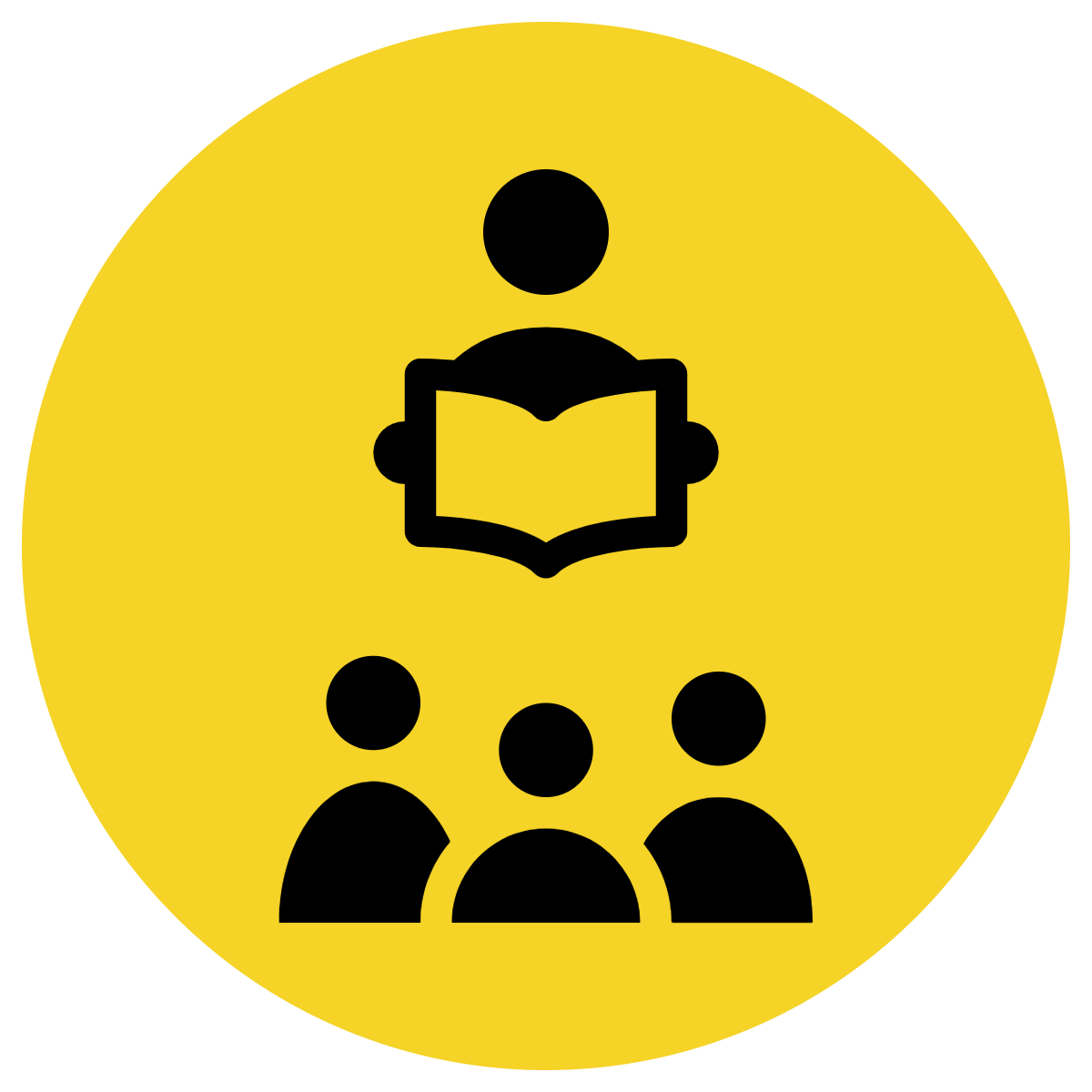 An ellipsis is used to tell you that there is an incomplete sentence or thought by the author or speaker. It is shown by three dots in a row.
CFU:
Why is this an example of an ellipsis?
What does this ellipsis show?
An ellipsis can indicate:

a pause for emphasis
“I don’t want to be rude, but… I really don’t think that’s a good idea.”
 a break in dialogue or narration (often used for suspense).
He walked down the dark alley, heart pounding, when suddenly he heard a noise behind him….
Concept Development
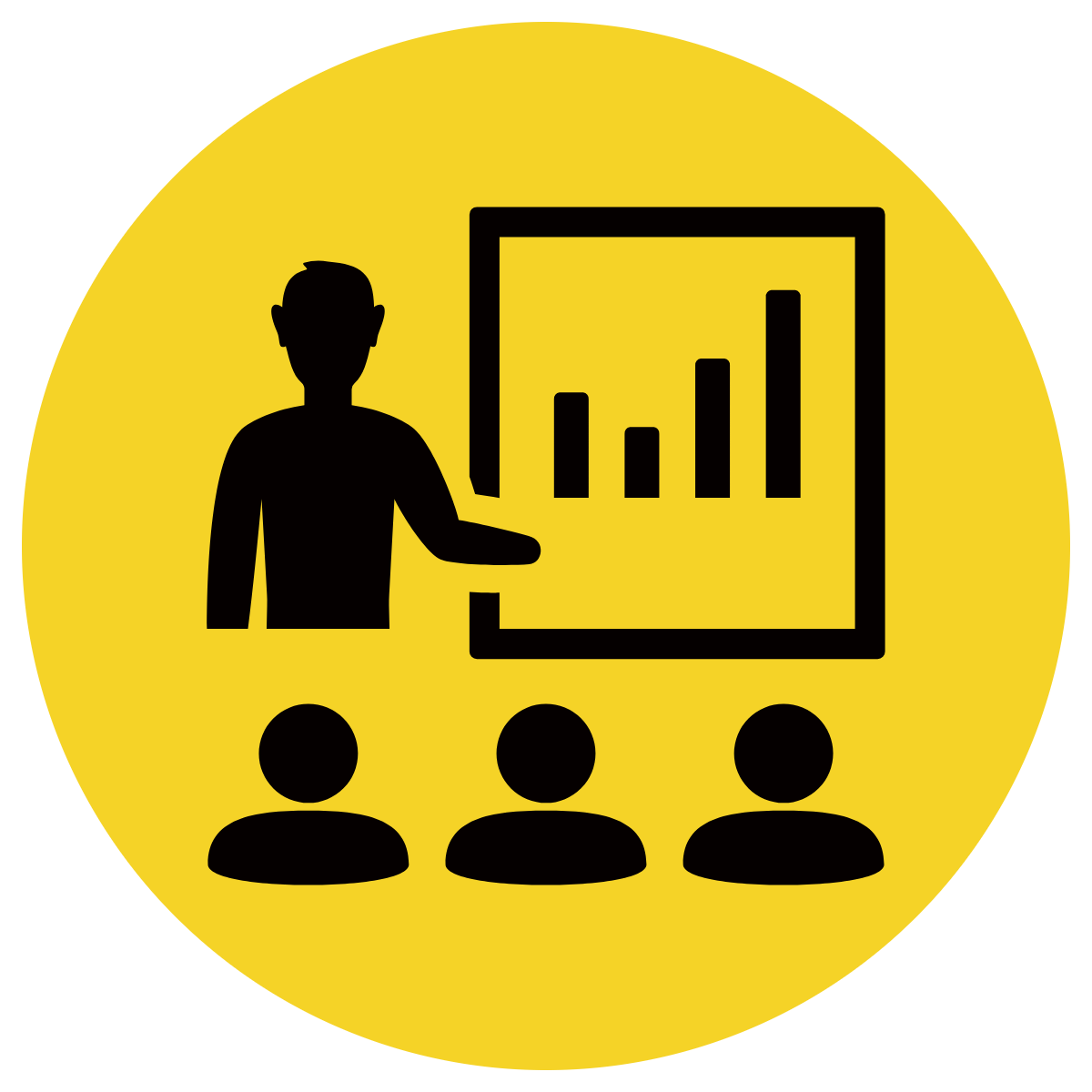 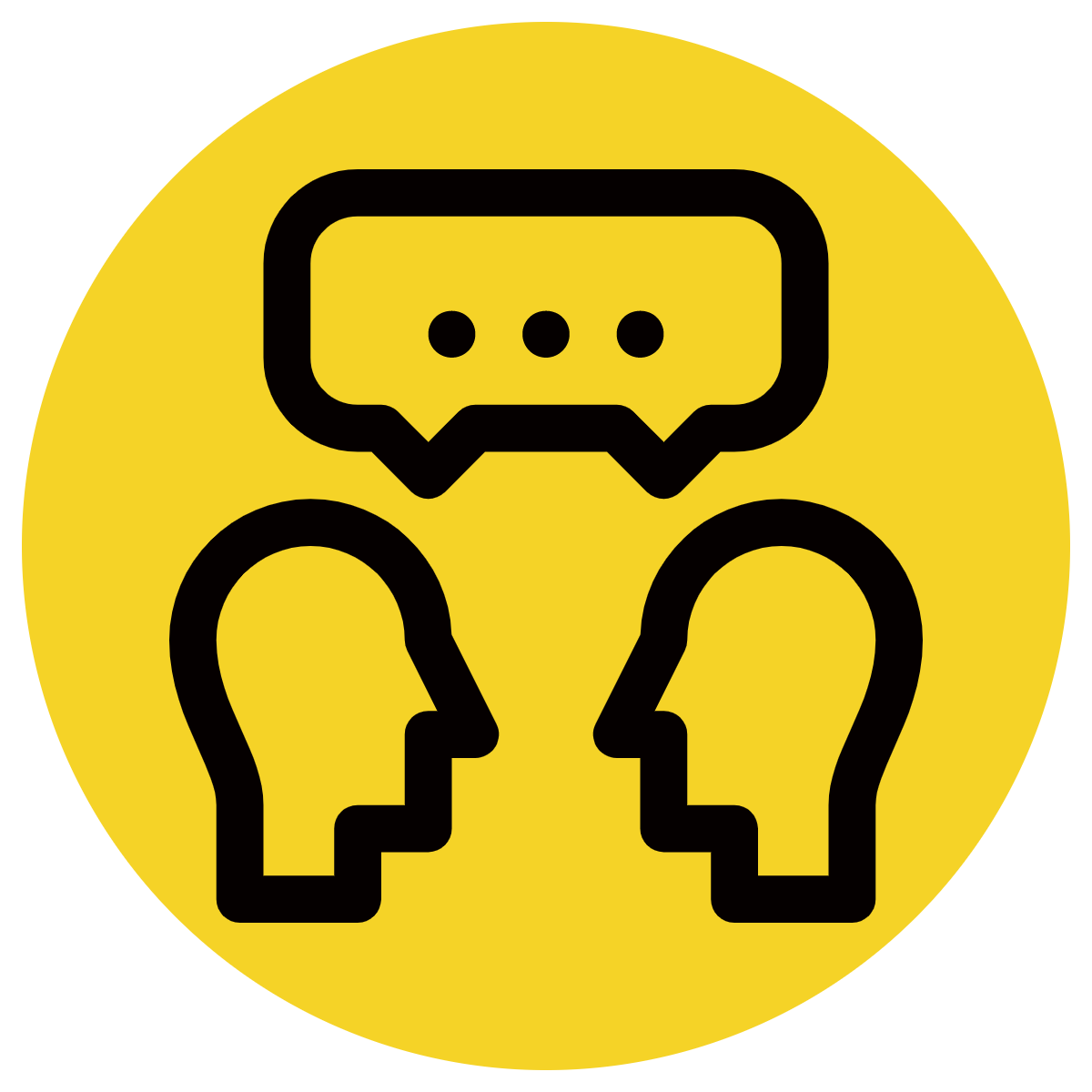 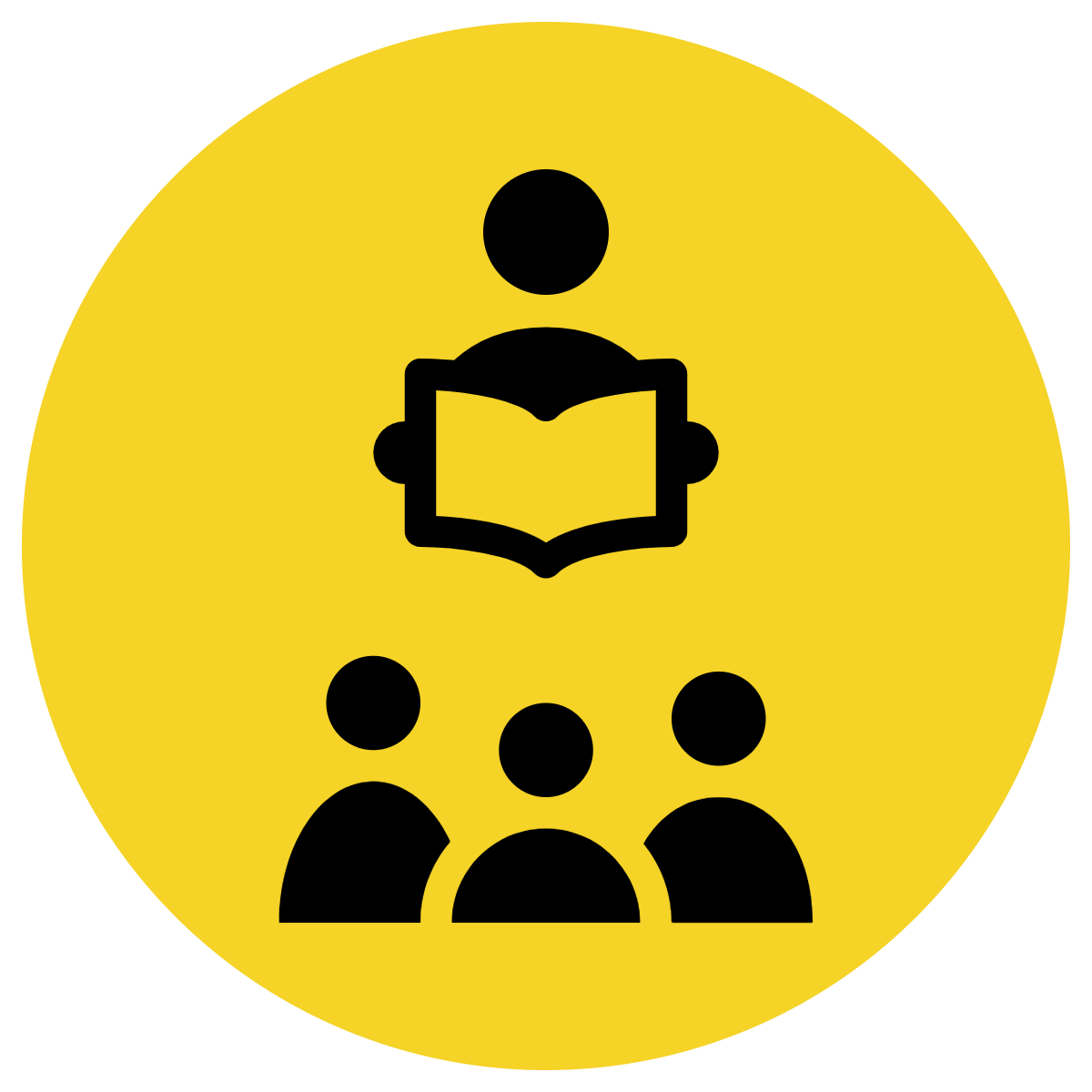 CFU:
Why is this an incorrect use of an ellipsis?
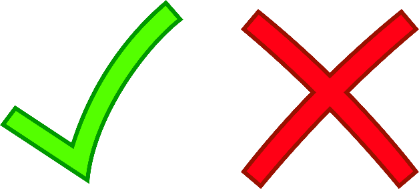 Non-Examples:
1. The man ate three hamburgers... seven bags of chips and eighteen glasses of cordial.
This example is a list, a comma should go here to show a pause.
2. Finally I’d found my pencil case....
A full stop should go after the sentence.
Concept Development
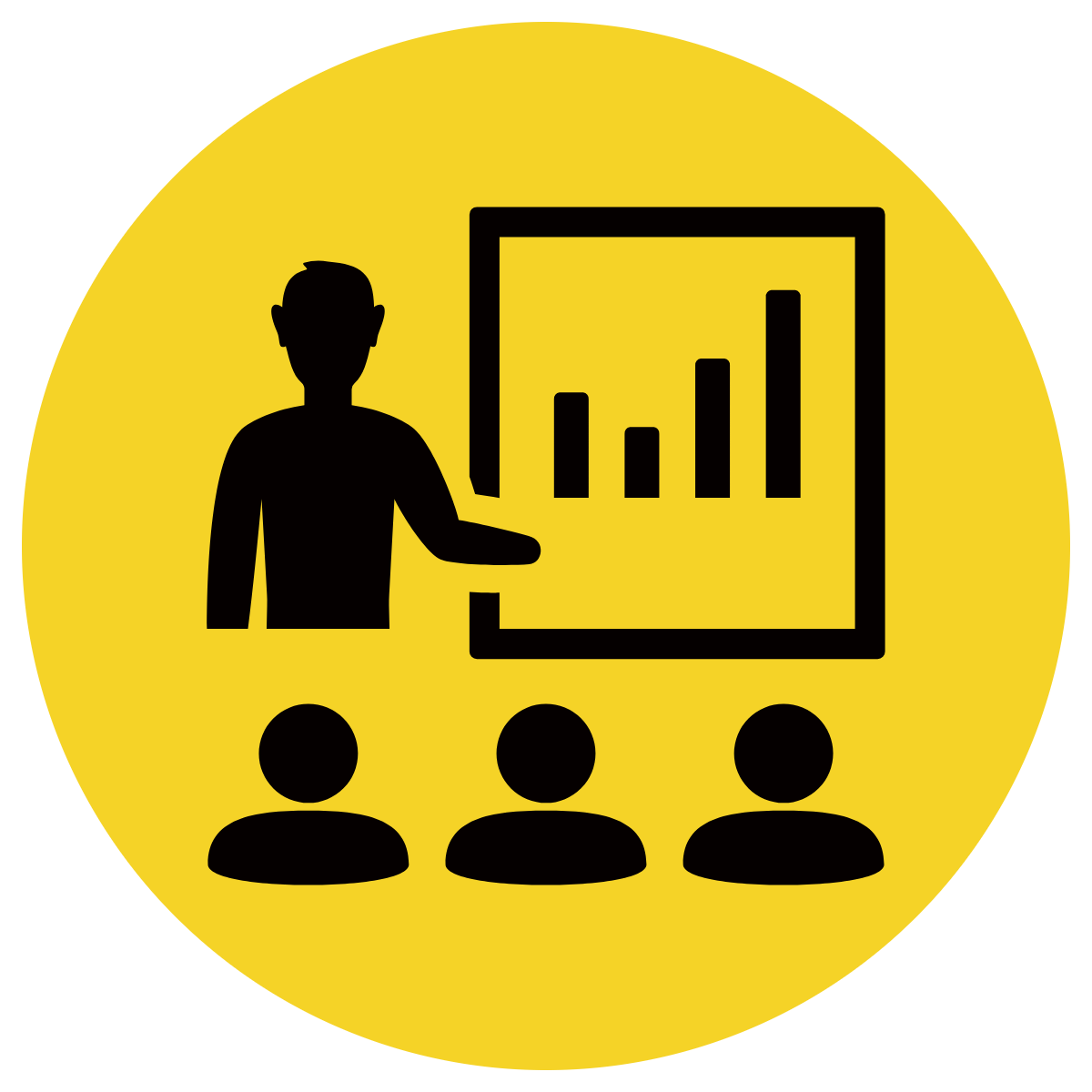 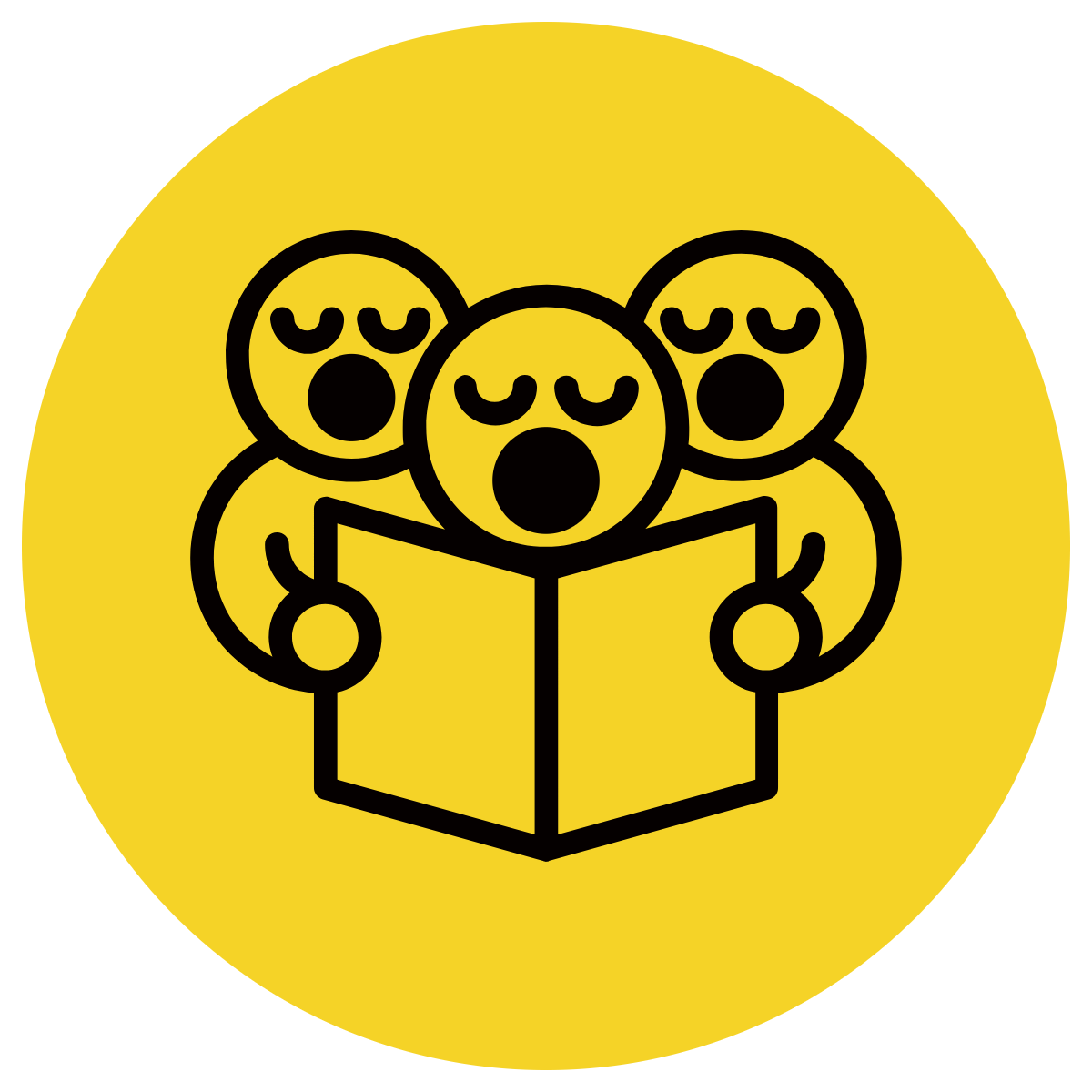 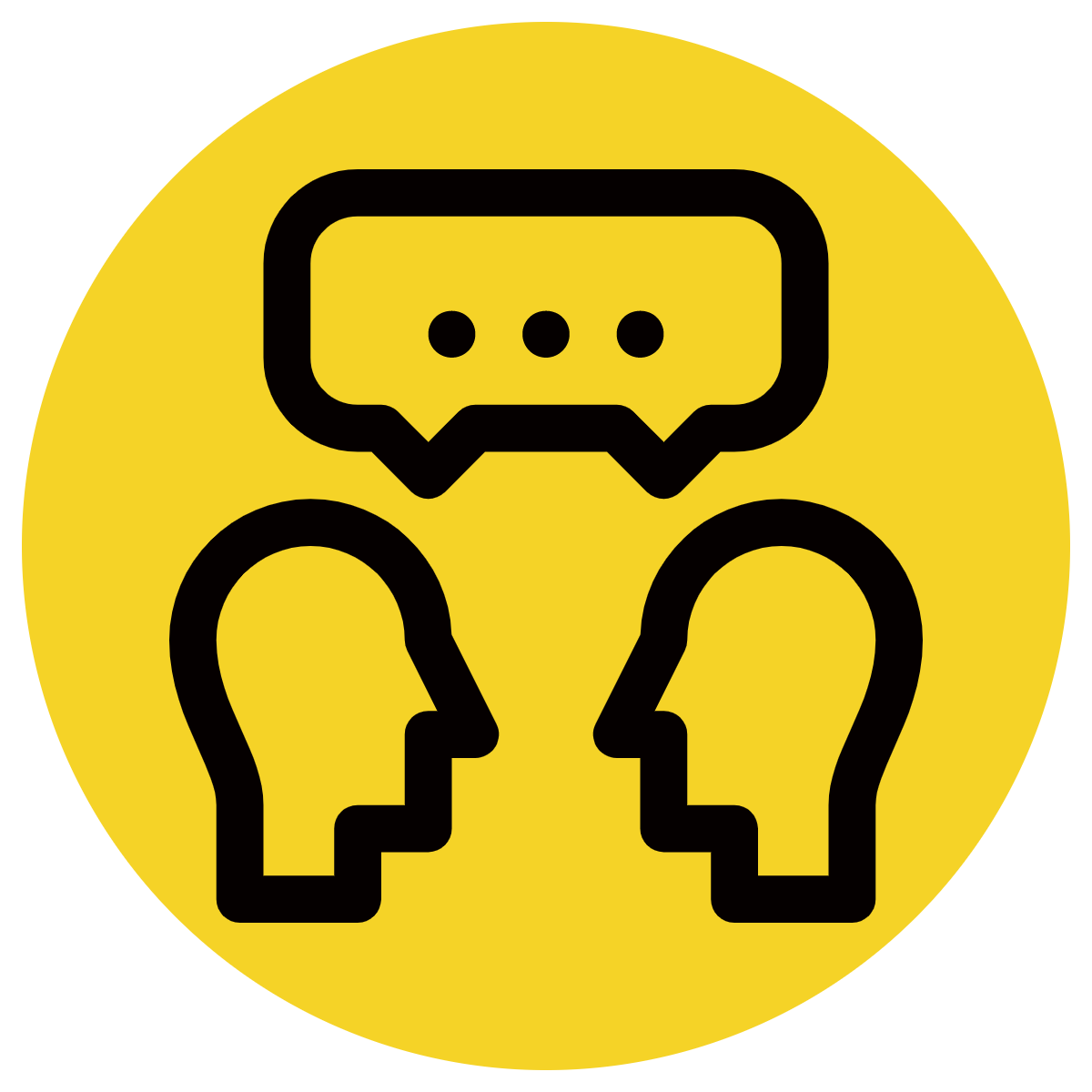 Read the sentence.
What is the purpose of this ellipsis?
an unfinished thought or trailing off
hesitation or uncertainty 
a pause for emphasis 
a break in dialogue or narration (used to create suspense)
CFU:
Why is there an ellipsis in this  sentence ? What does it communicate to the reader?
She heard a creak in the floorboards above me...
“I definitely packed my homework…. Or did I?”
She wore a cloak that covered her face…who was she? Where did she come from?
The music played softly in the background, the notes drifting off into silence…
Hinge Point Question
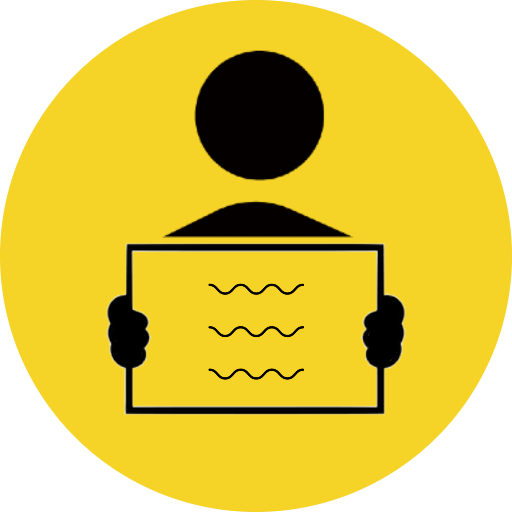 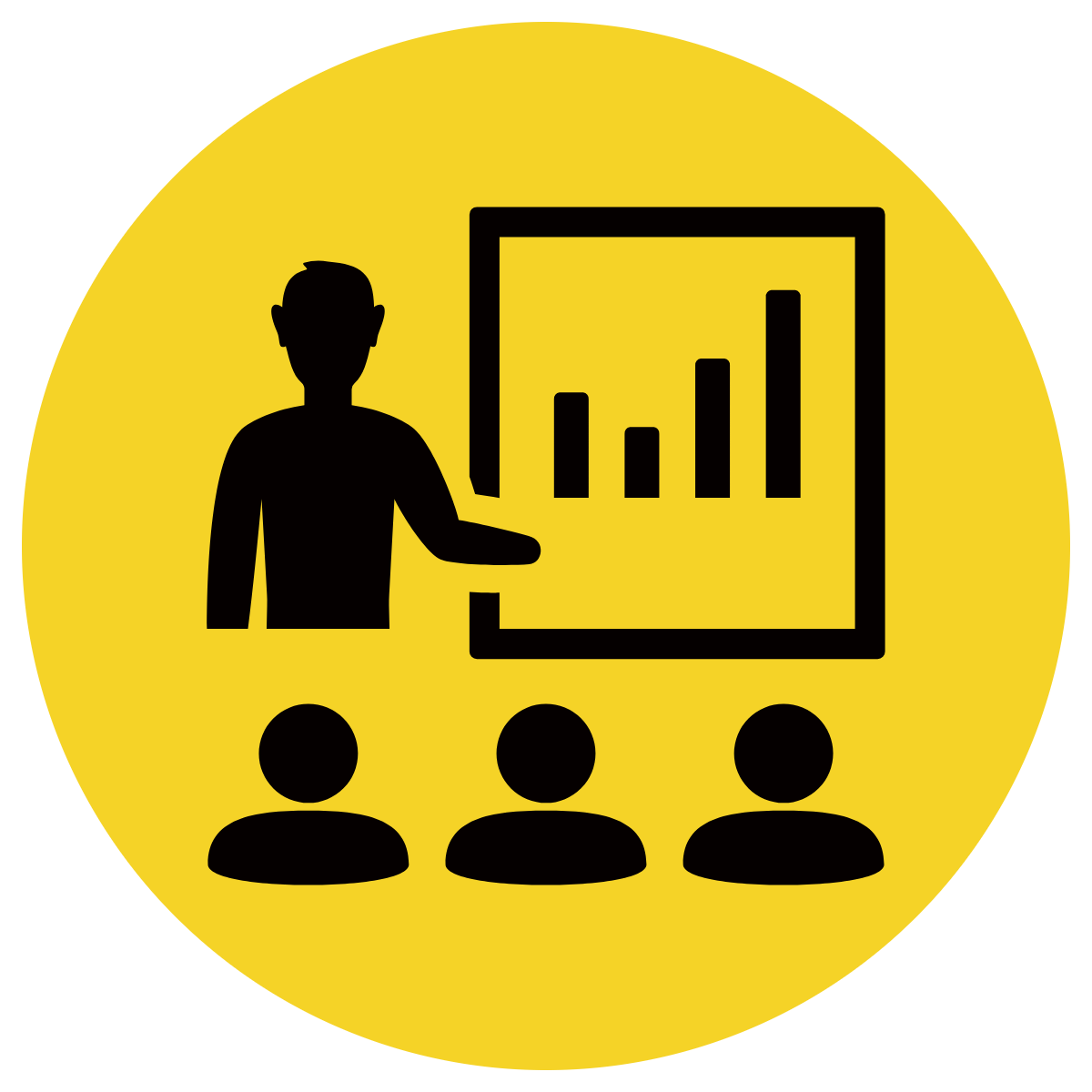 Which of these sentences contains an ellipsis used correctly?
CFU:
Why is it/ isn’t this a correct example of the use of an ellipsis?
Go through each option one-at-a-time once students have answered on their whiteboards
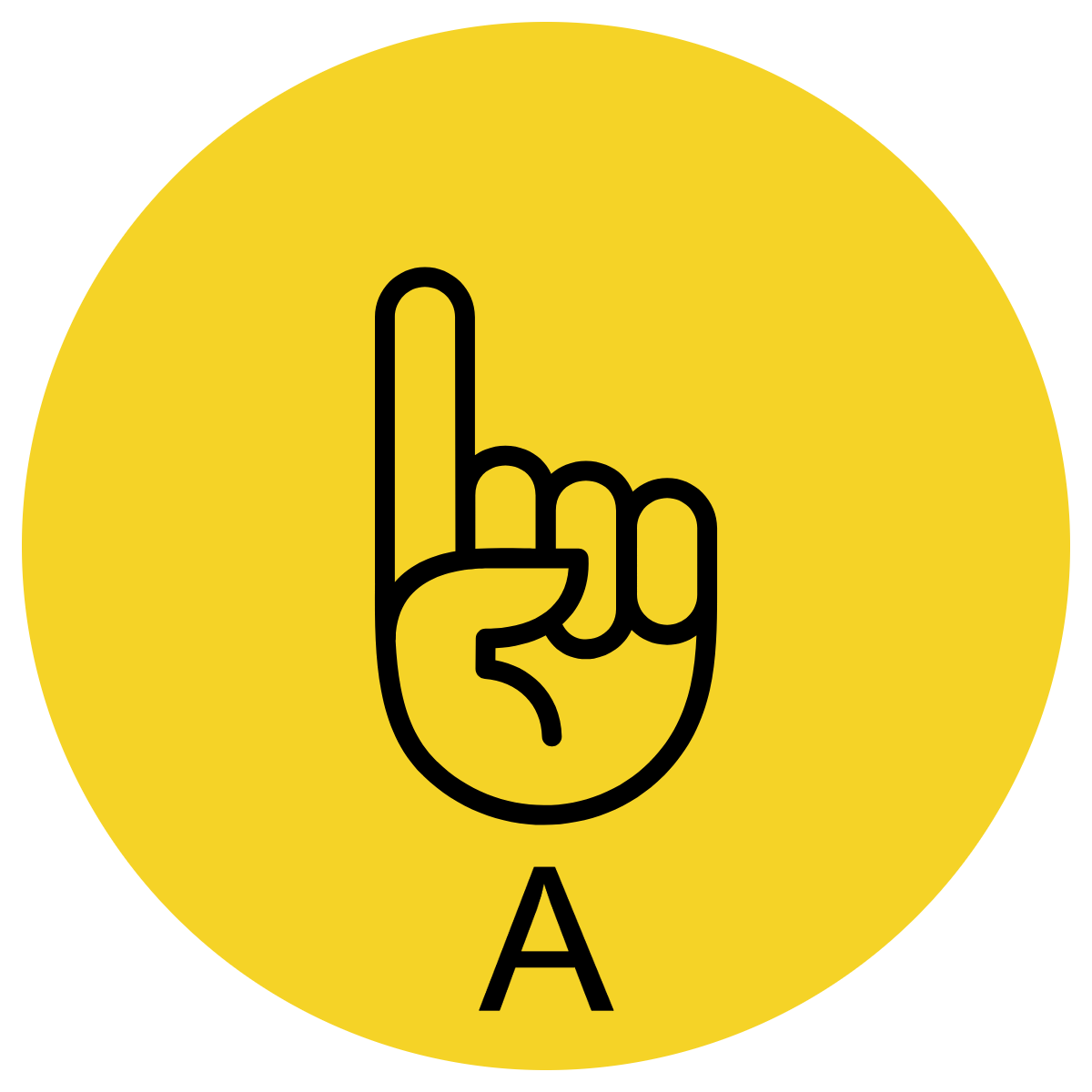 “I can’t believe you…. Never mind. Forget I said anything.”

“I wonder if...” she thought aloud. 

He... ate his sandwich noisily. 

I wish I could have it for dinner... he thought happily.
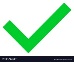 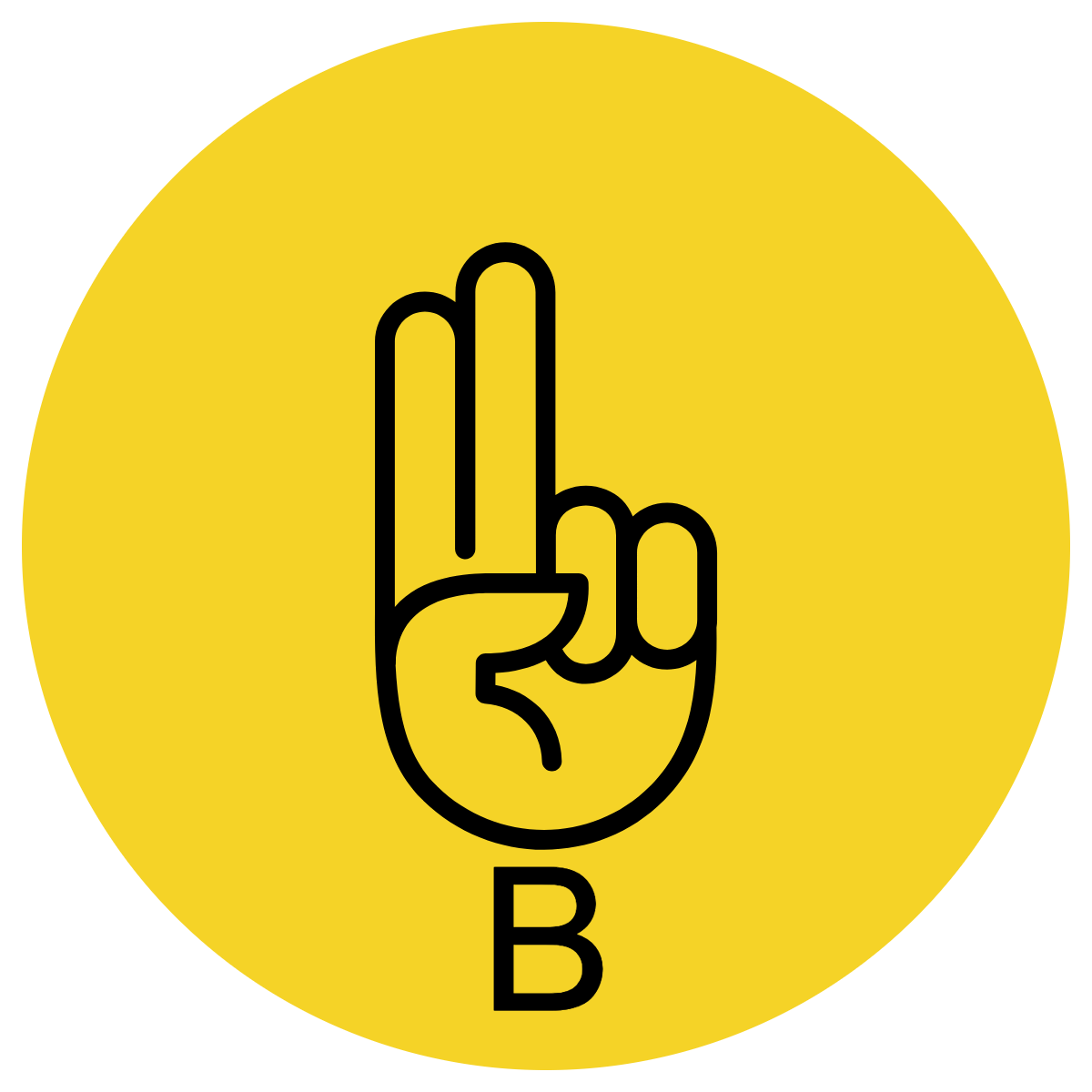 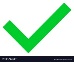 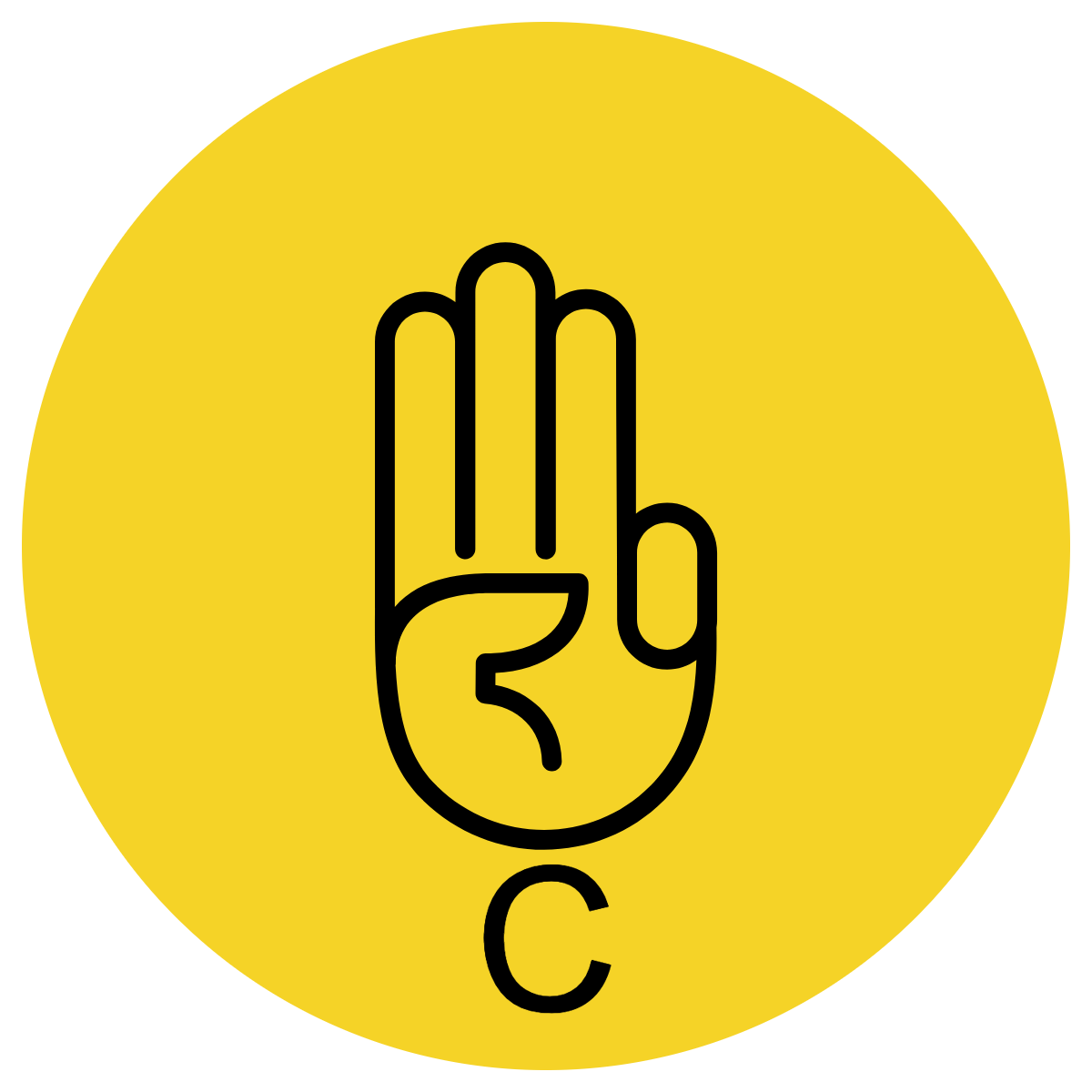 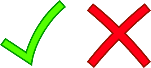 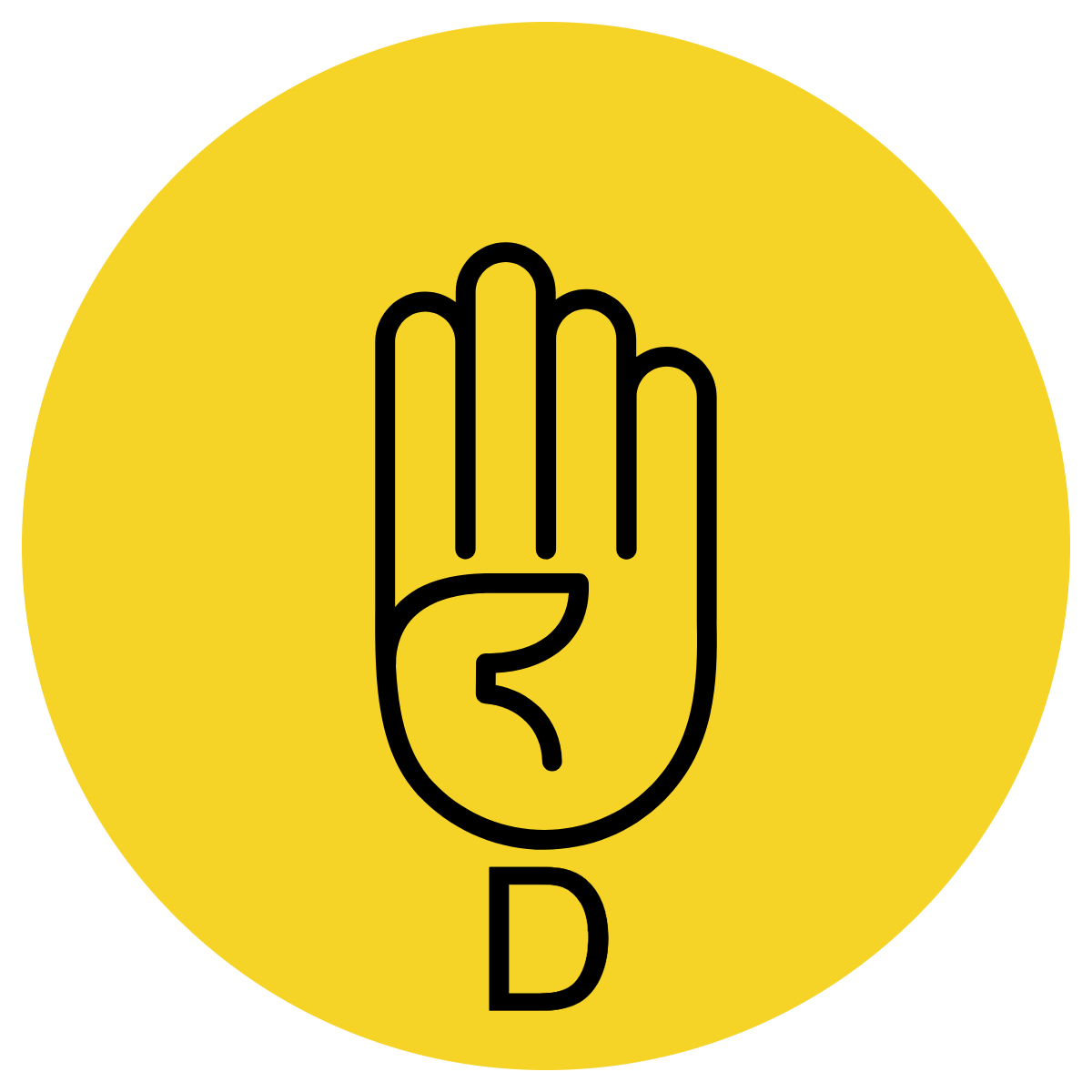 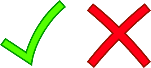 Concept Development- re-explanation
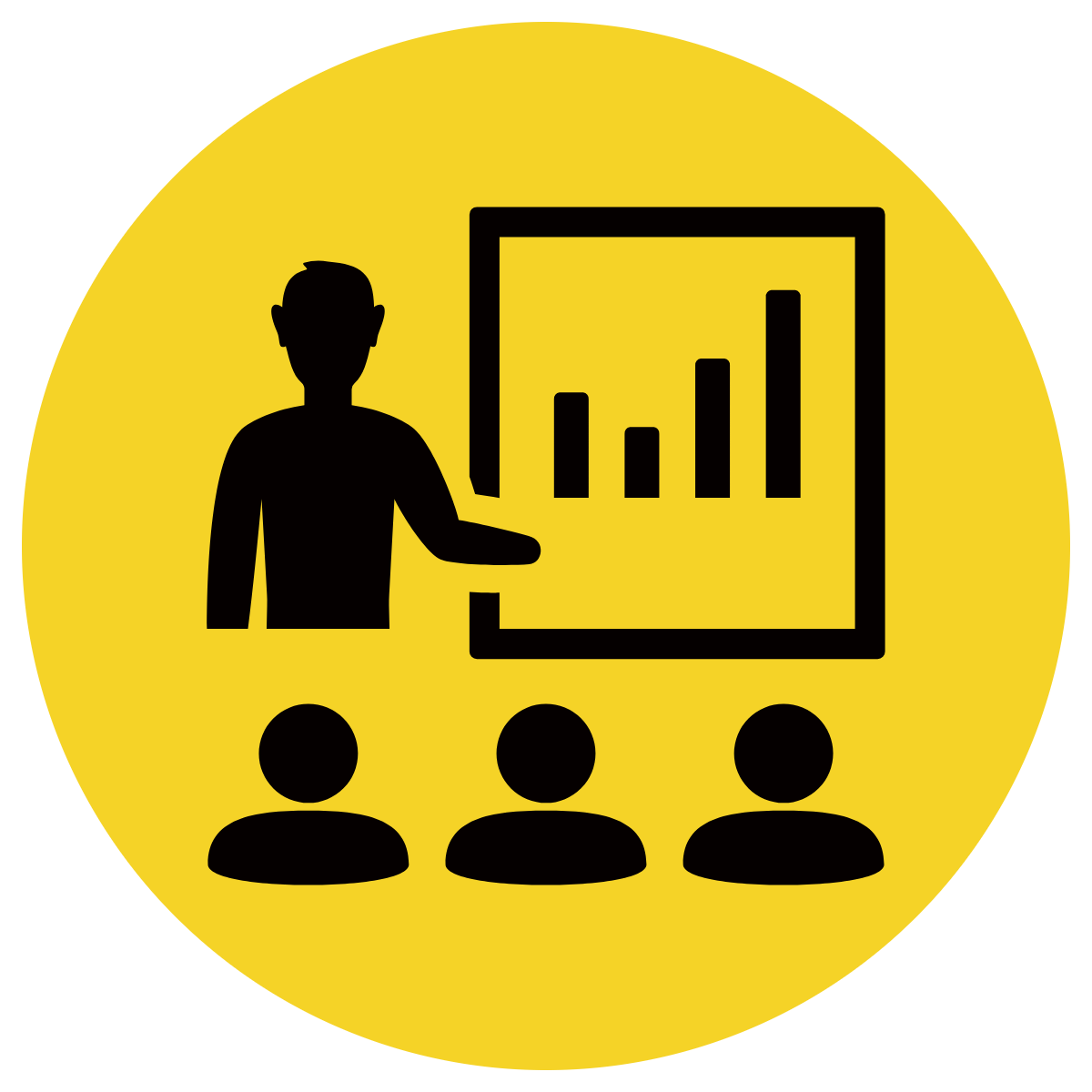 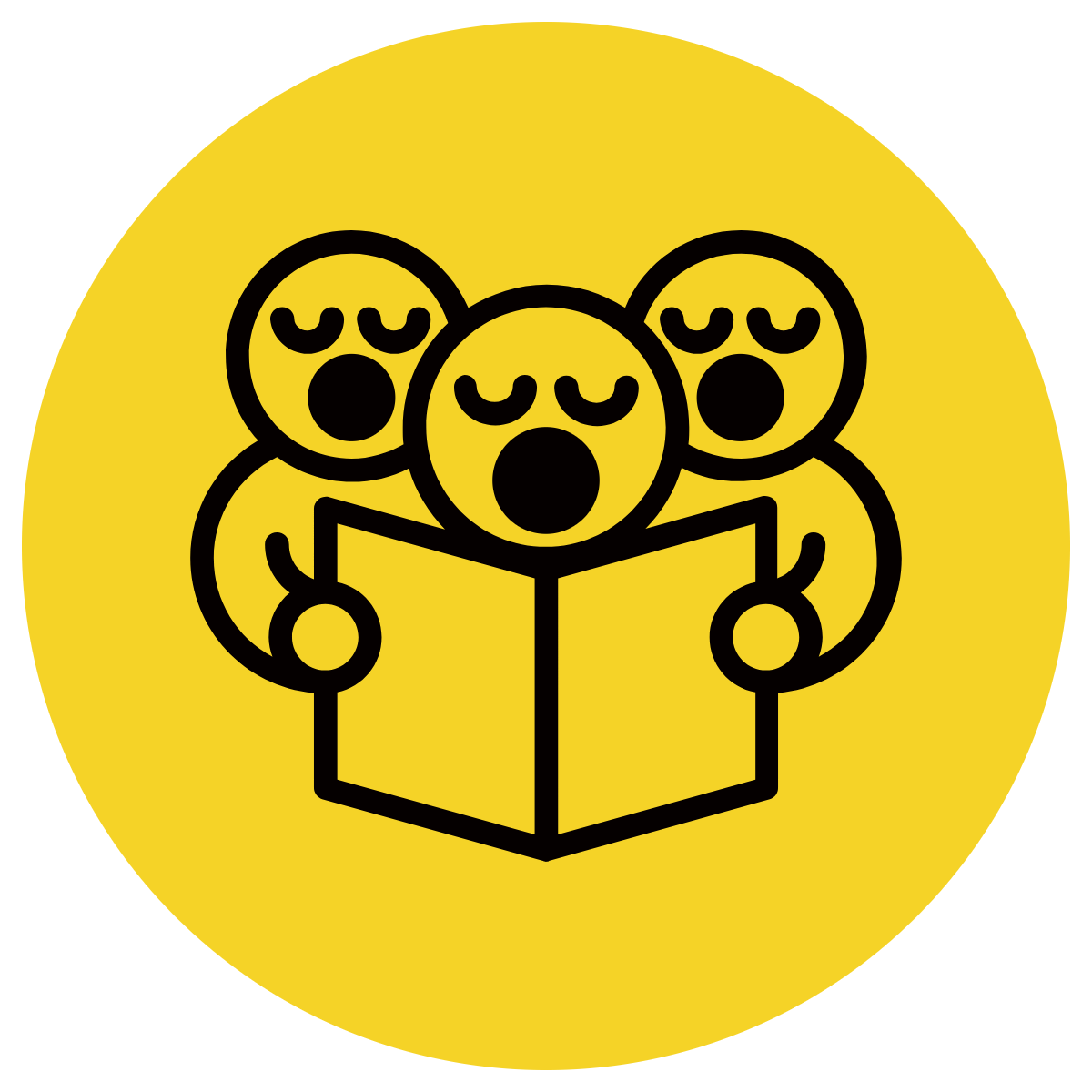 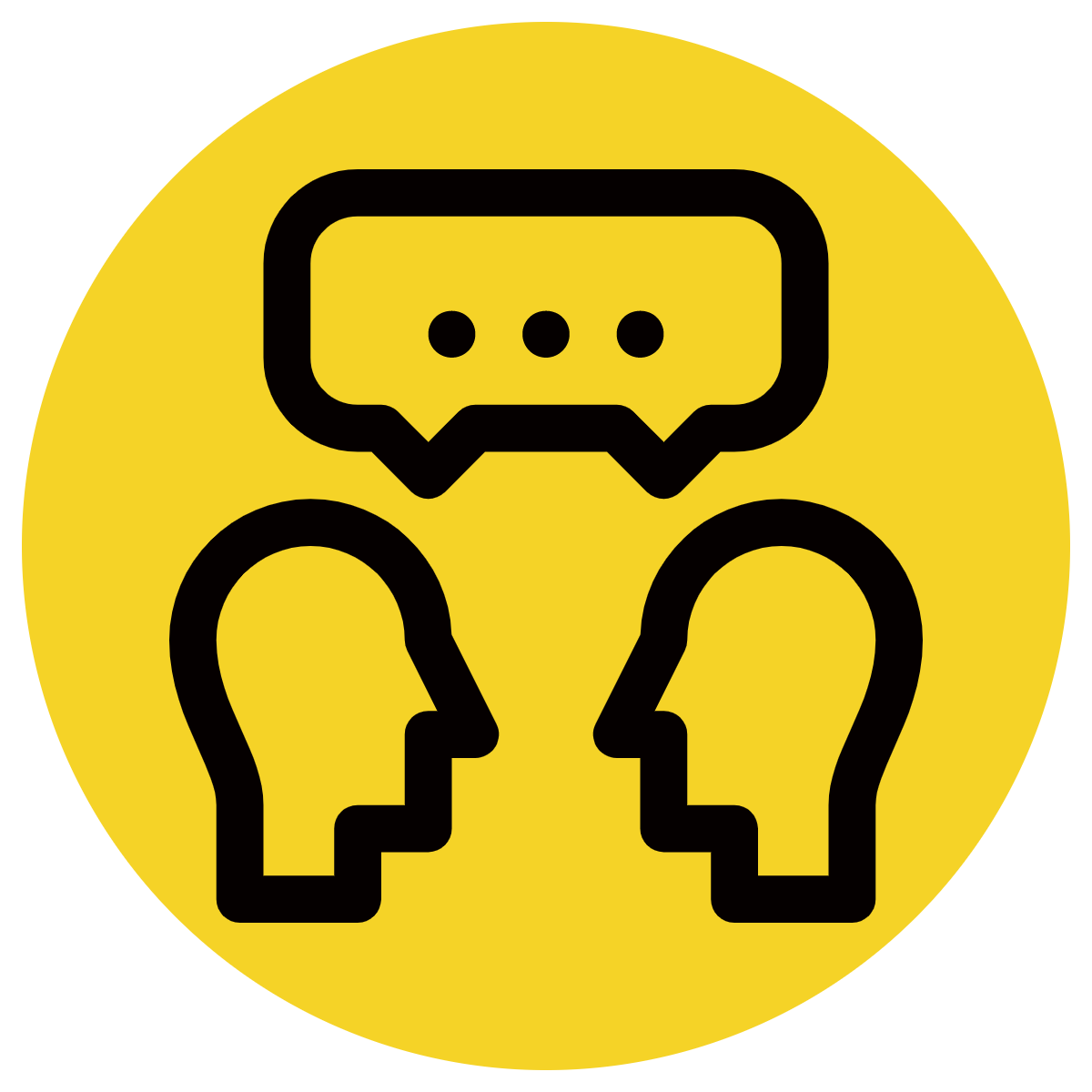 Read the sentence.
What is the purpose of this ellipsis?
an unfinished thought or trailing off
hesitation or uncertainty 
a pause for emphasis 
a break in dialogue or narration (used to create suspense)
CFU:
Why is there an ellipsis in this  sentence ? What does it communicate to the reader?
“I wonder if…” she said out loud as she stared at the ground.
I told her not to go into the basement…but she didn’t listen.
I heard a noise coming from the attic…but when I opened the door, there was nobody there.
The painting on the wall seemed to be watching me, and then its eyes moved…
Skill development: I do
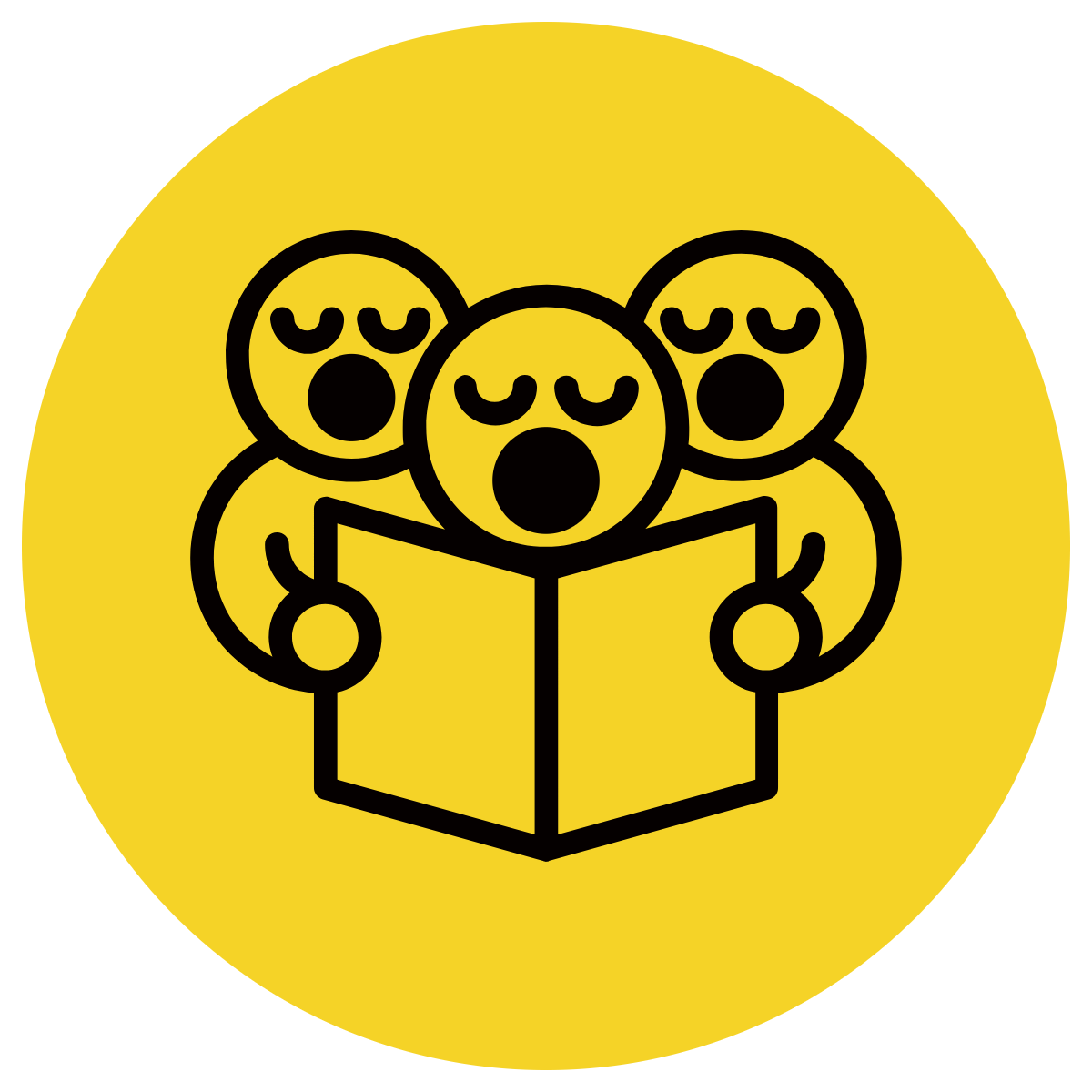 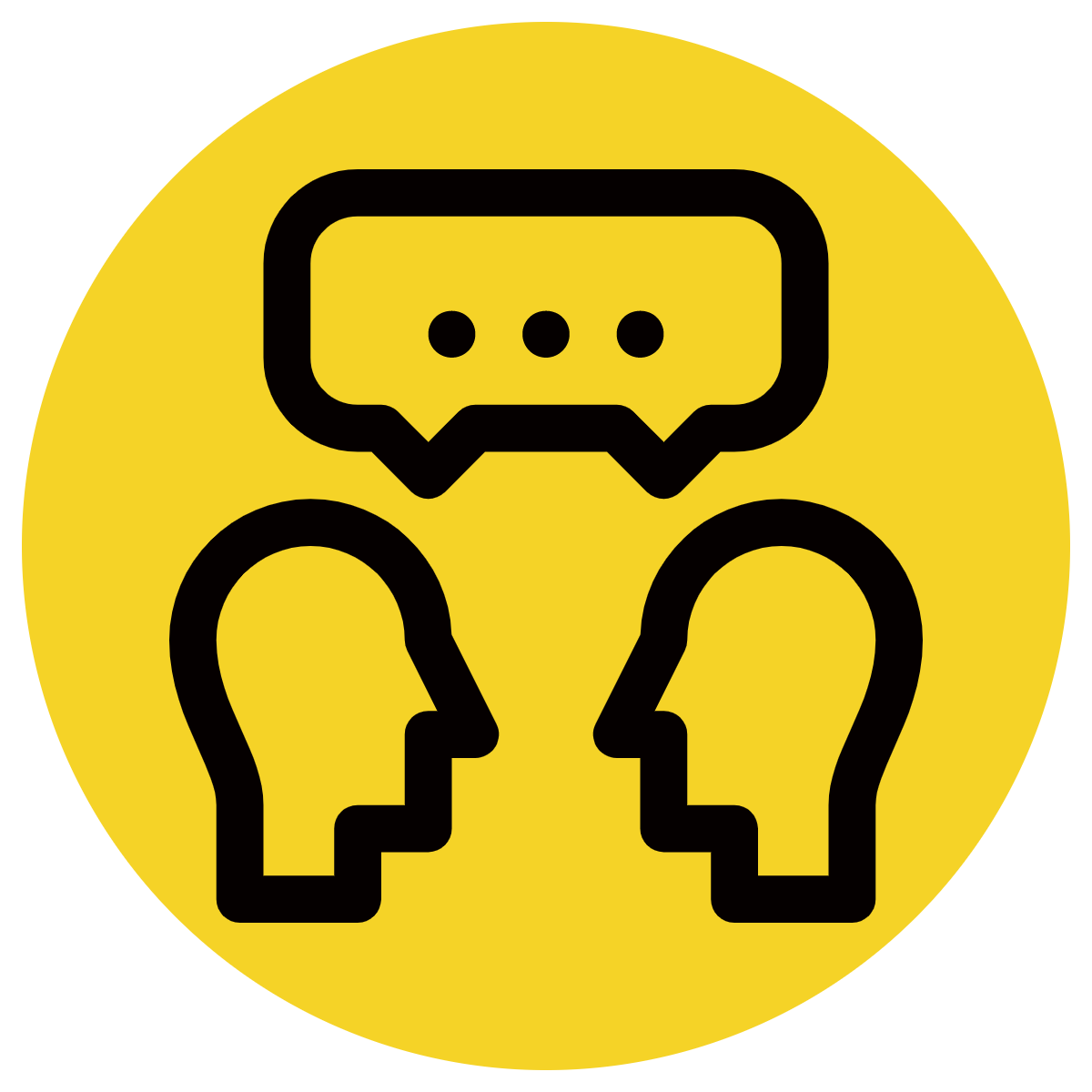 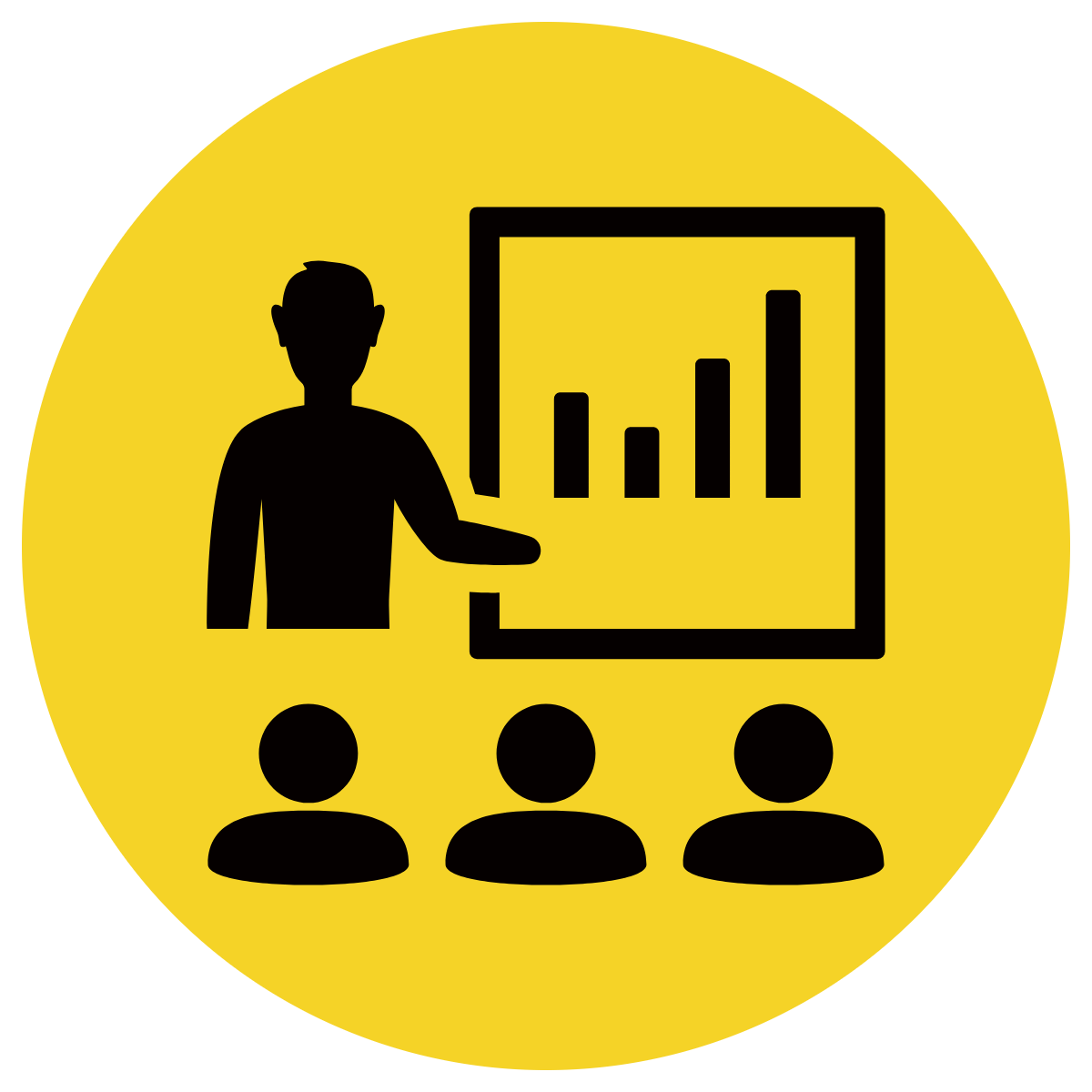 Read the sentence.
Decide where the ellipsis should go to show:
an unfinished thought or trailing off
hesitation or uncertainty 
a pause for emphasis or
a break in dialogue or narration (used to create suspense)
CFU:
Why did I place the ellipsis here. What did it indicate to the reader?
“I really want to go, but I have to stay home for dinner.”
“I really want to go, but … I have to stay home for dinner”
Skill development: We do
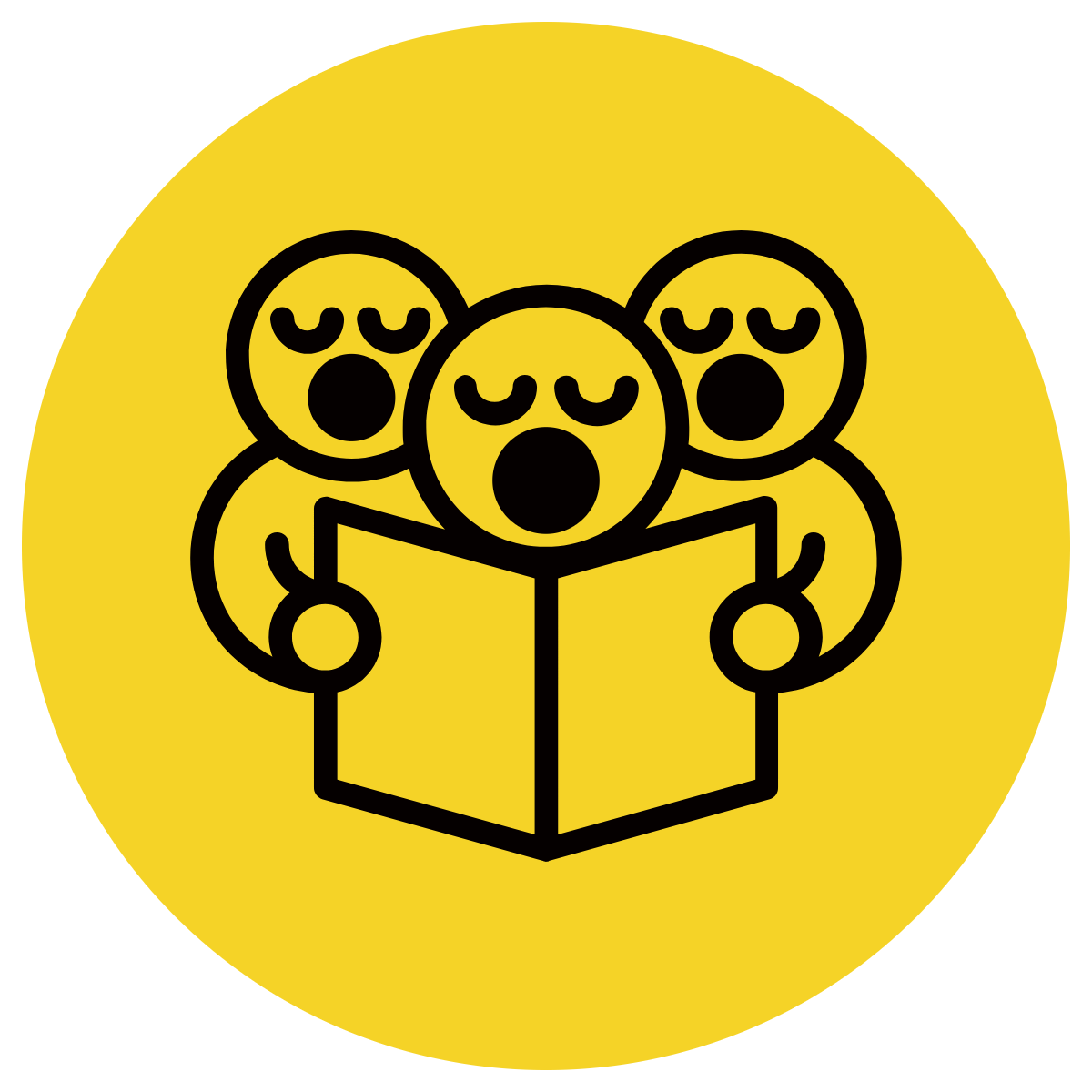 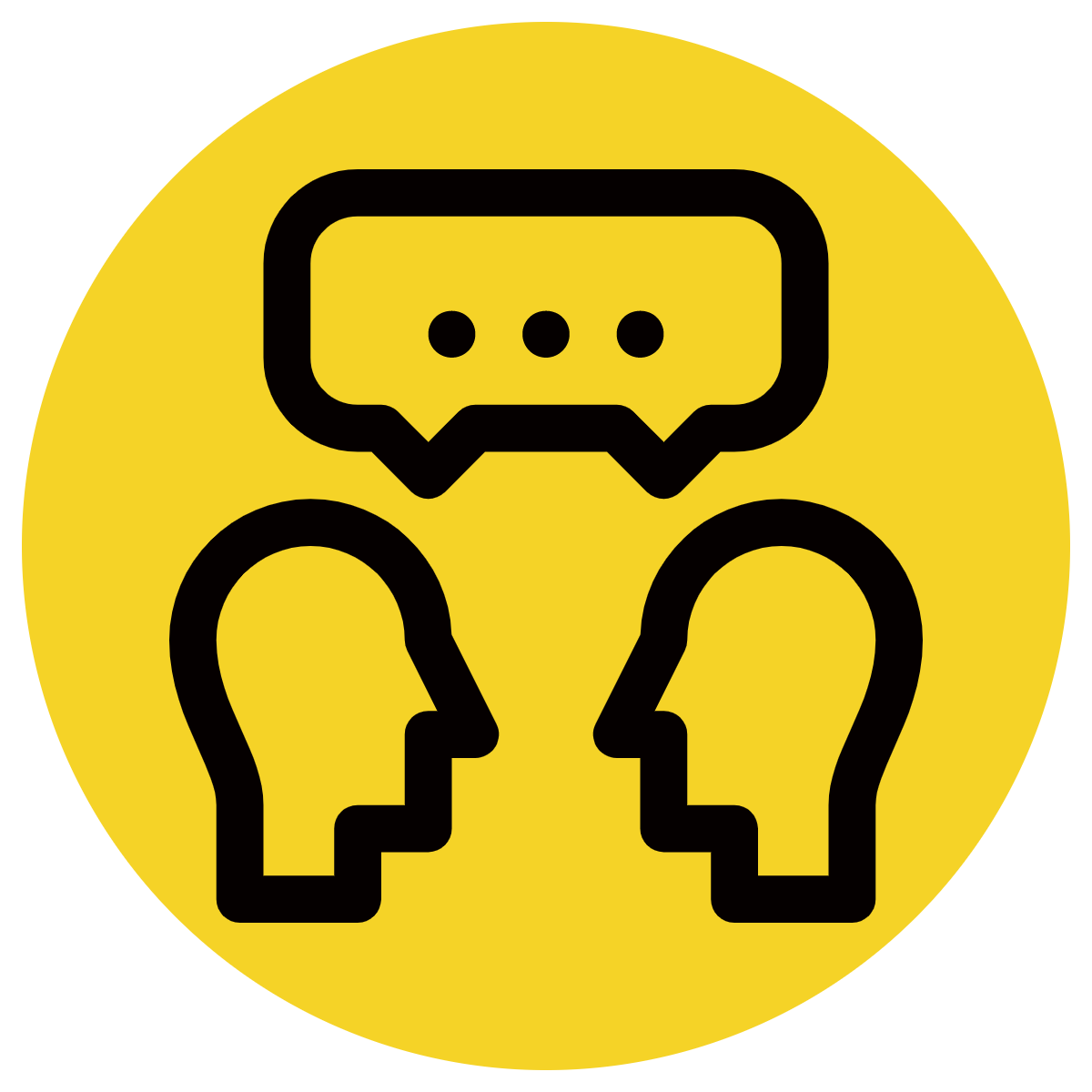 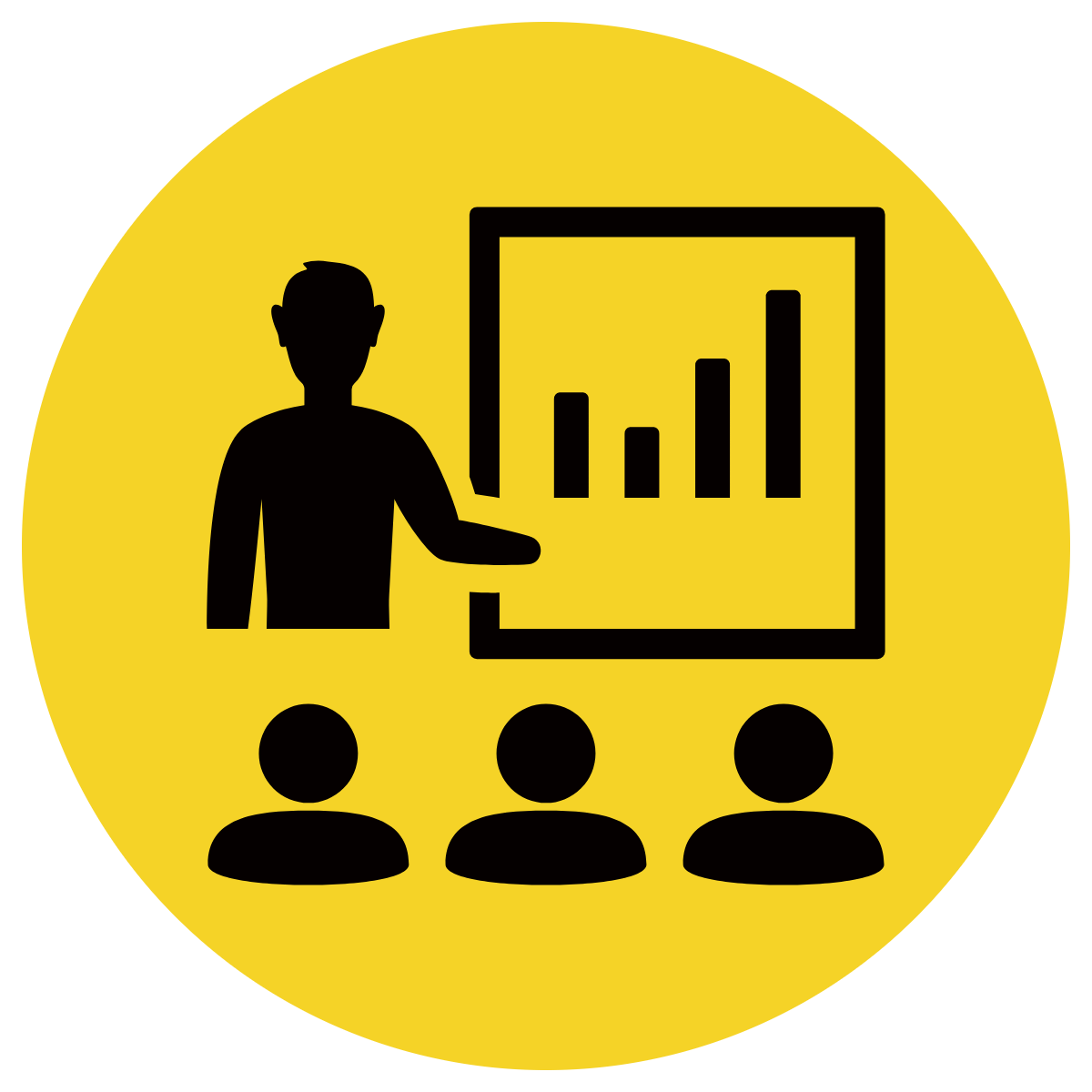 Read the sentence.
Decide where the ellipsis should go to show:
an unfinished thought or trailing off
hesitation or uncertainty 
a pause for emphasis or
a break in dialogue or narration (used to create suspense)
CFU:
Why did you place the ellipsis here. What did it indicate to the reader?
She opened her bedroom door…and was surprised to see presents!
She opened her bedroom door and was surprised to see…presents!
She opened her bedroom door and was surprised to see presents!
Skill development: We do
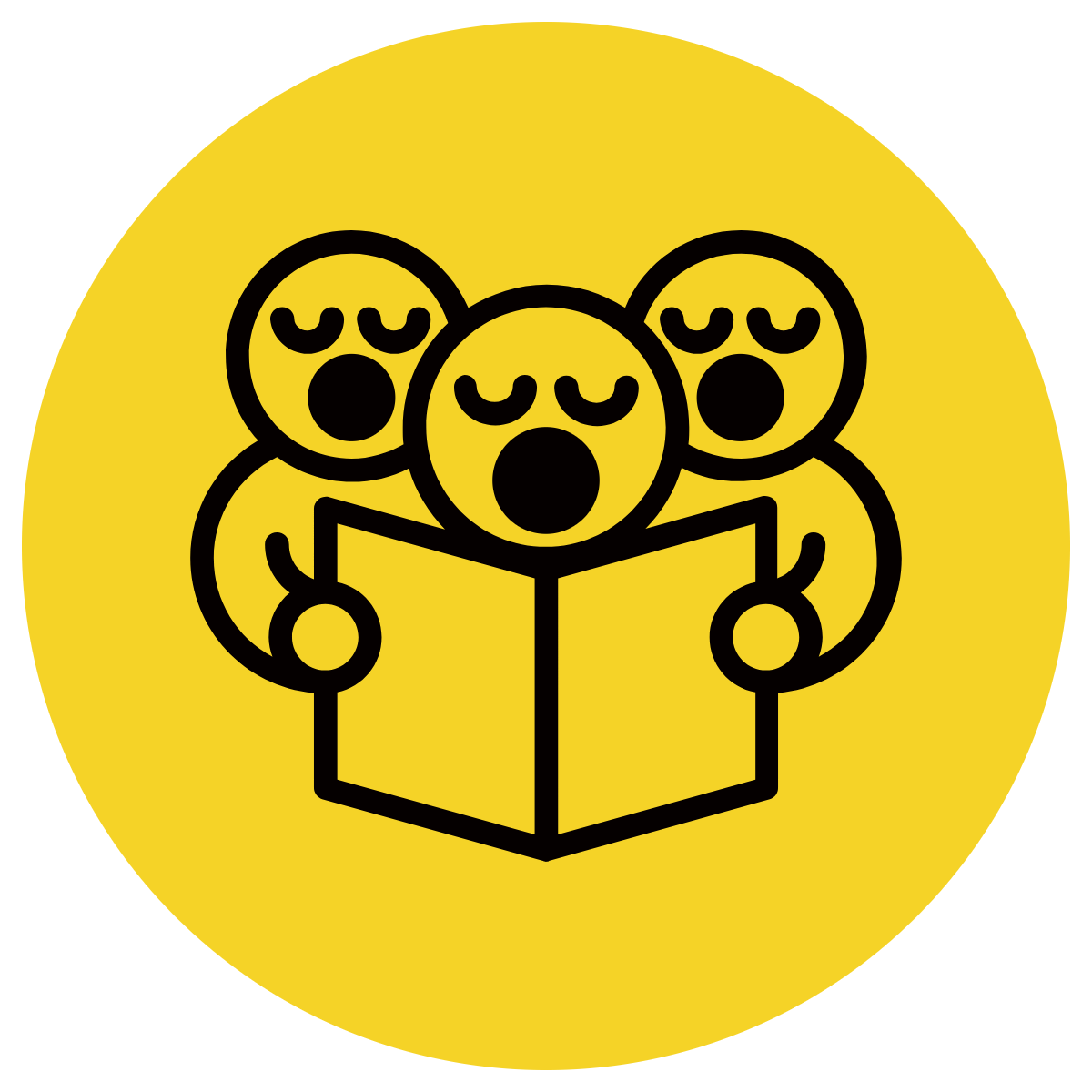 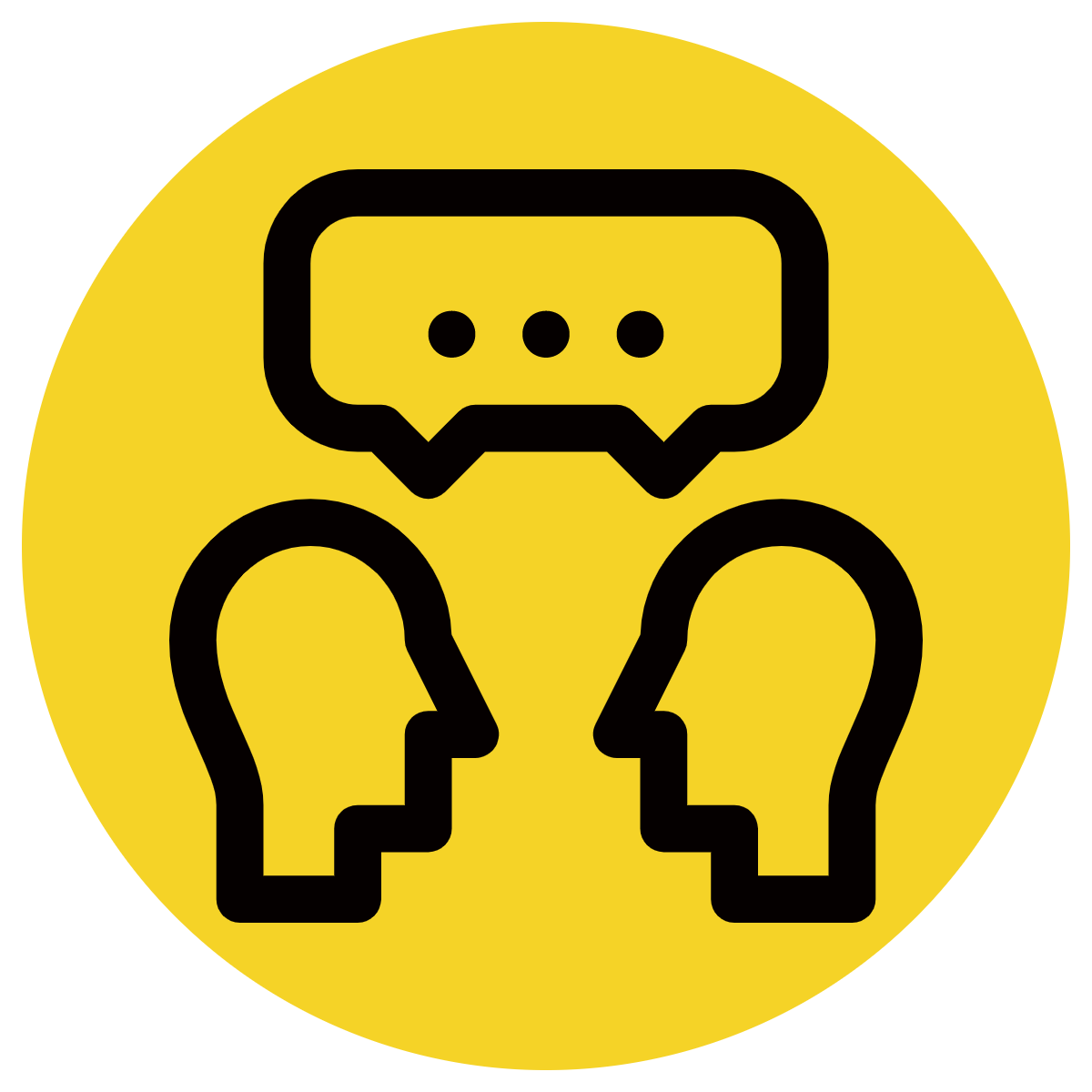 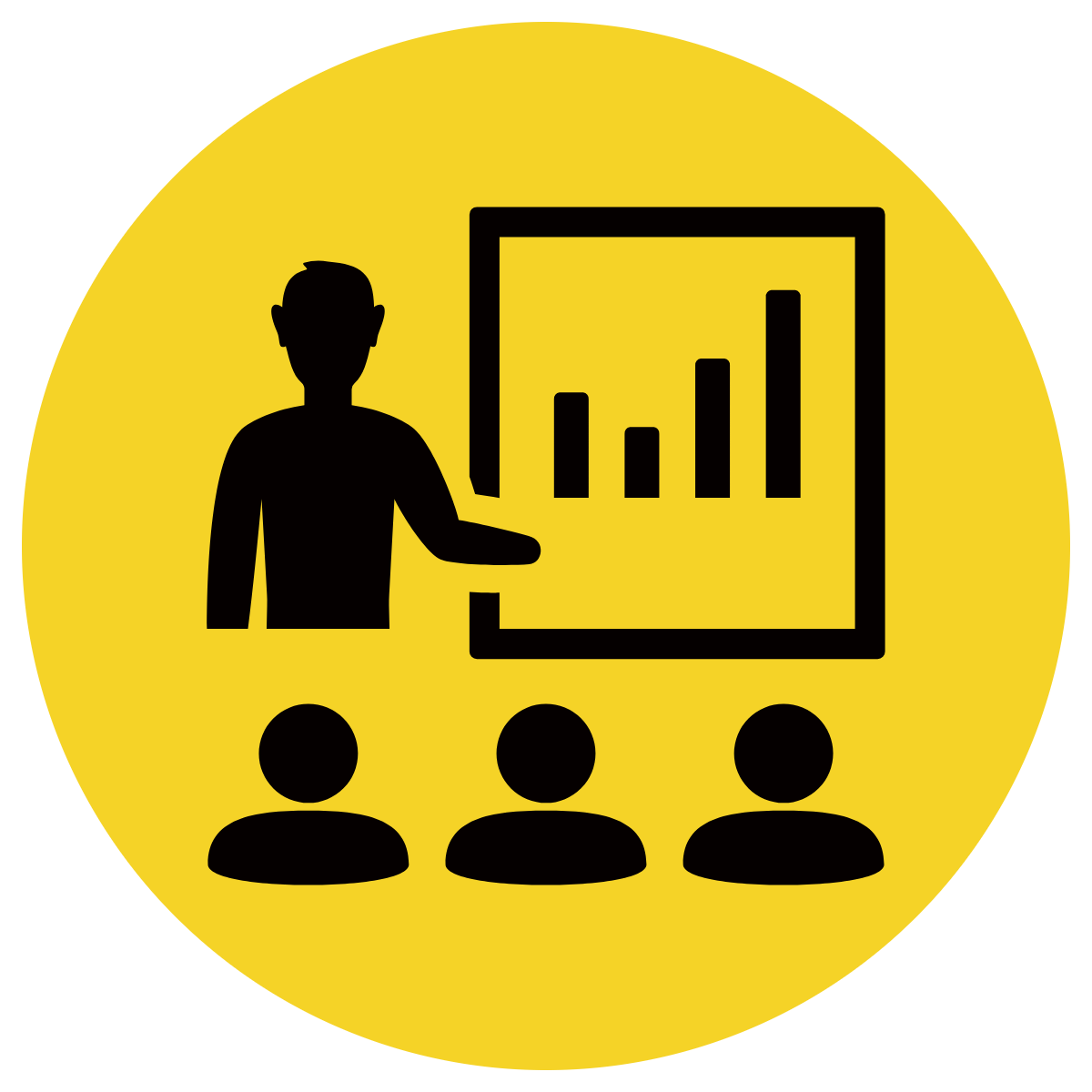 Read the sentence.
Decide where the ellipsis should go to show:
an unfinished thought or trailing off
hesitation or uncertainty 
a pause for emphasis or
a break in dialogue or narration (used to create suspense)
CFU:
Why did you place the ellipsis here. What did it indicate to the reader?
The last thing I remembered was the sound of the tires screeching…then everything went black.
The last thing I remembered was the sound of the tires screeching. Then everything went black.
Skill development: I do
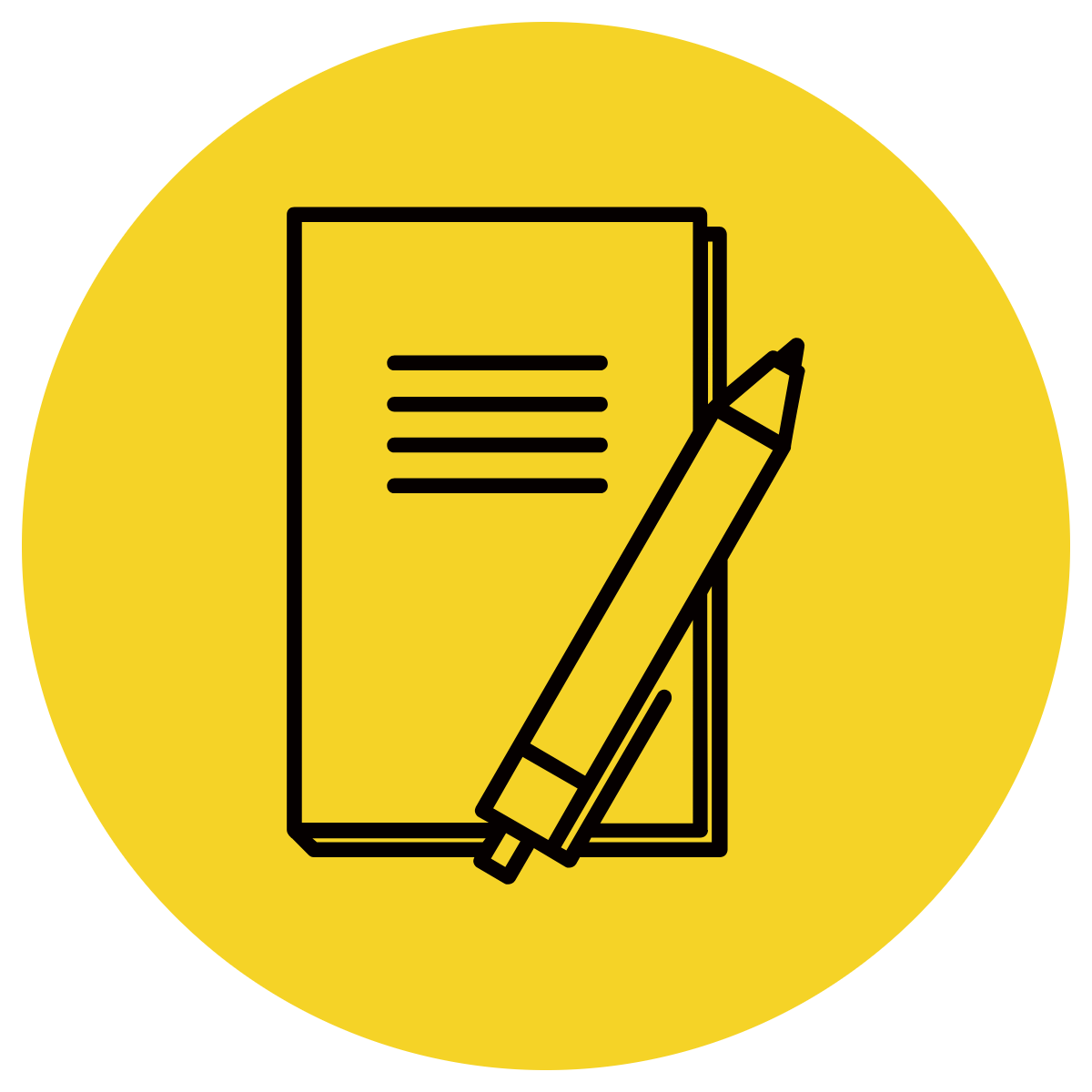 Choose a prompt
Write a few more sentences, ensuring you use an ellipsis to show:
an unfinished thought or trailing off
hesitation or uncertainty 
a pause for emphasis or
a break in dialogue or narration (used to create suspense)
1. As I walked down the dark, deserted street, I felt like something was following me.
2.  I woke up in a hospital room, my head throbbing with pain. I couldn’t remember how I had got here.